Ростовский Государственный Университет Путей Сообщения
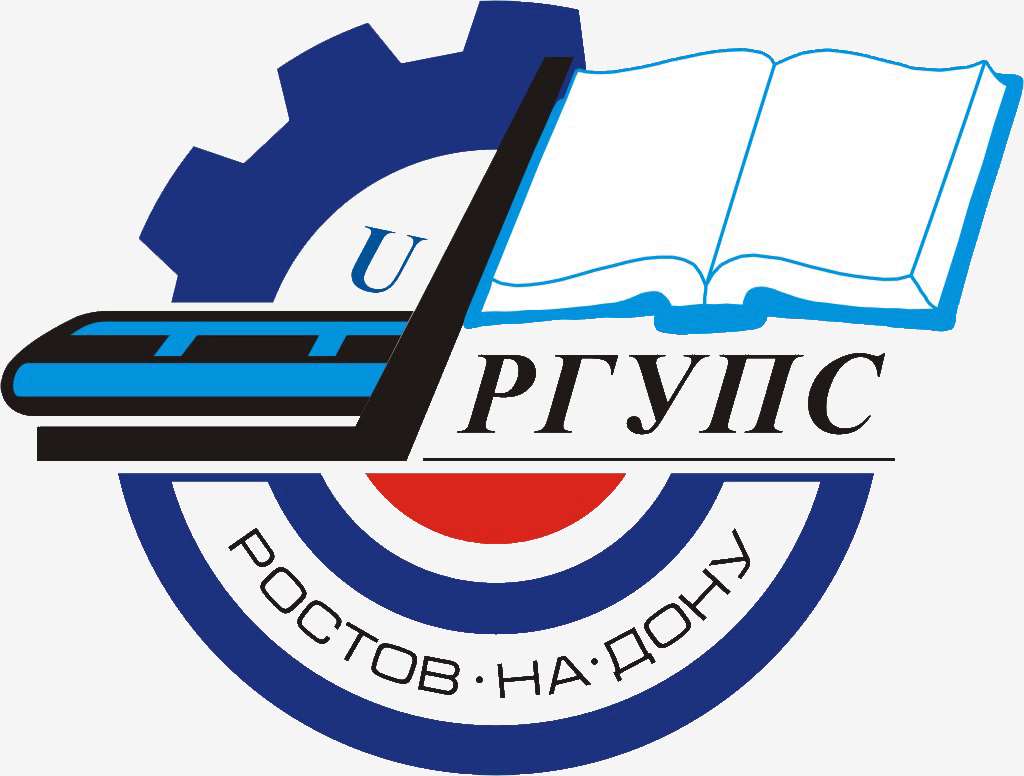 Победители конкурса «Декоративно-прикладное искусство»


ВЕСНА - 2020
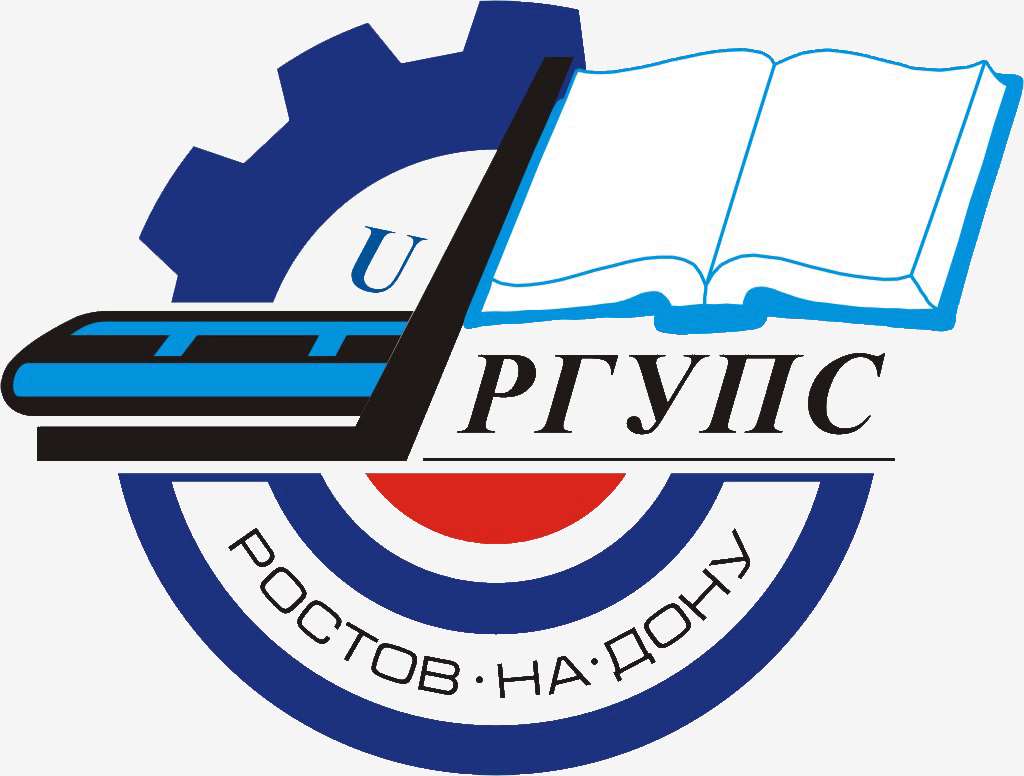 Нескоромный Александр Строительный(1 место)
Смешанная техника
 «Светильник ретро»
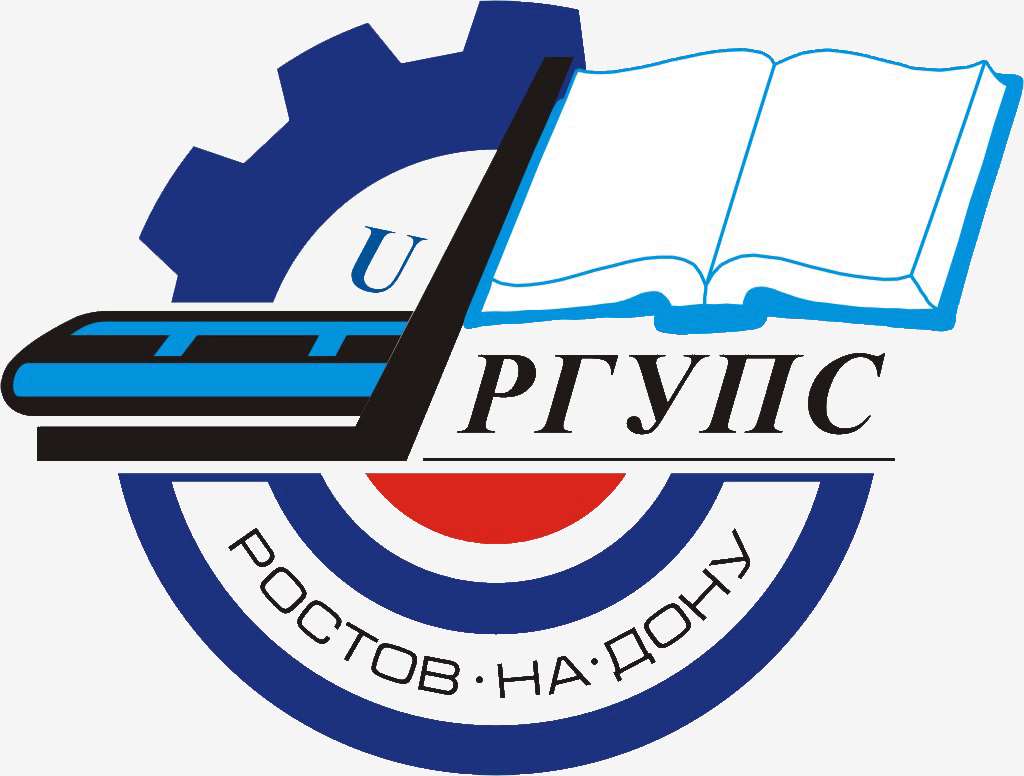 Рамазанов МаратСтроительный(1 место)
Бисероплетение
 «Голубая мечта»
Мелконян Армен Строительный(1 место)
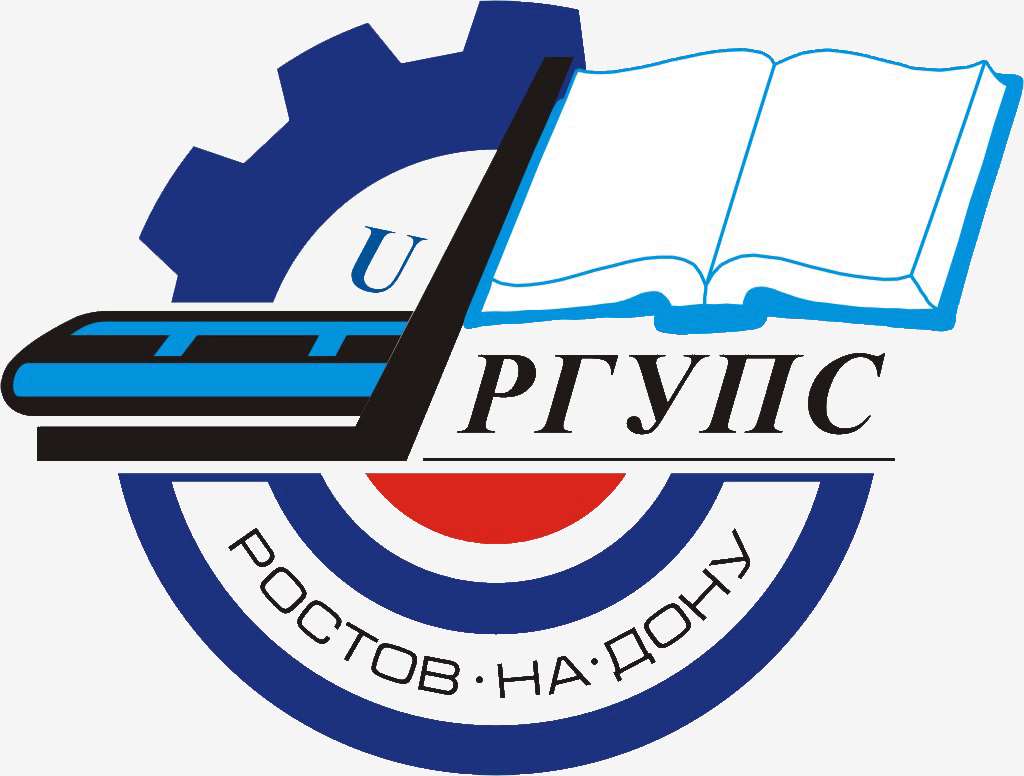 Бисероплетение 
«Роза гигант»
Кресс Анна Строительный(1 место)
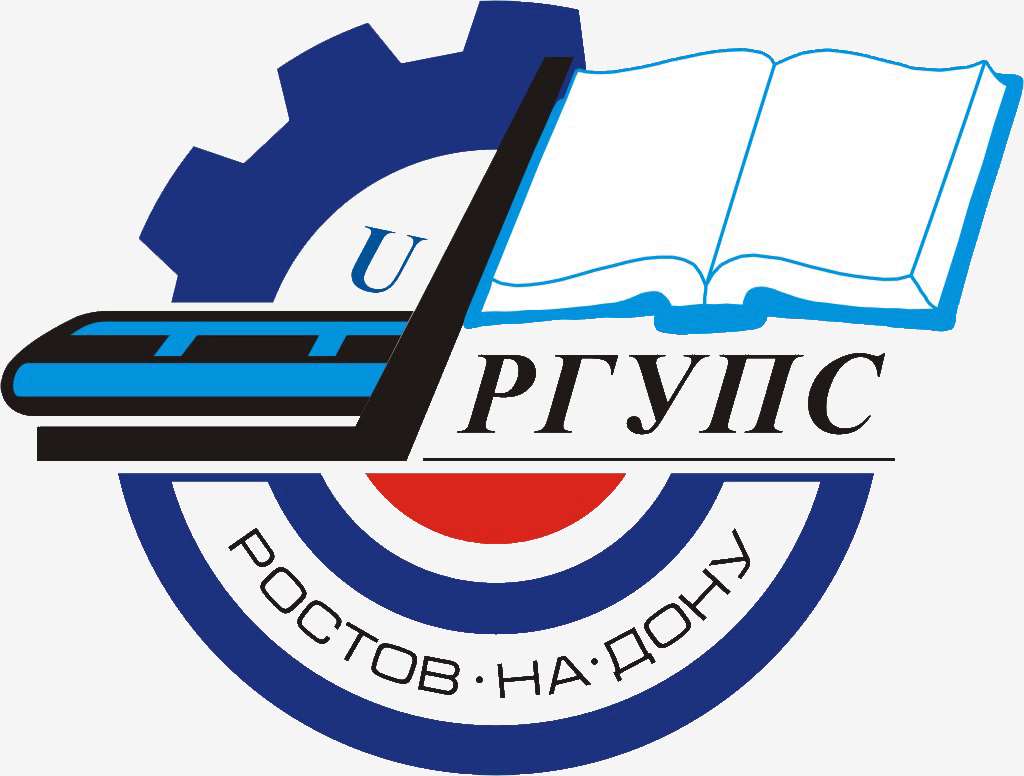 Бисероплетение 
«Дыхание весны»
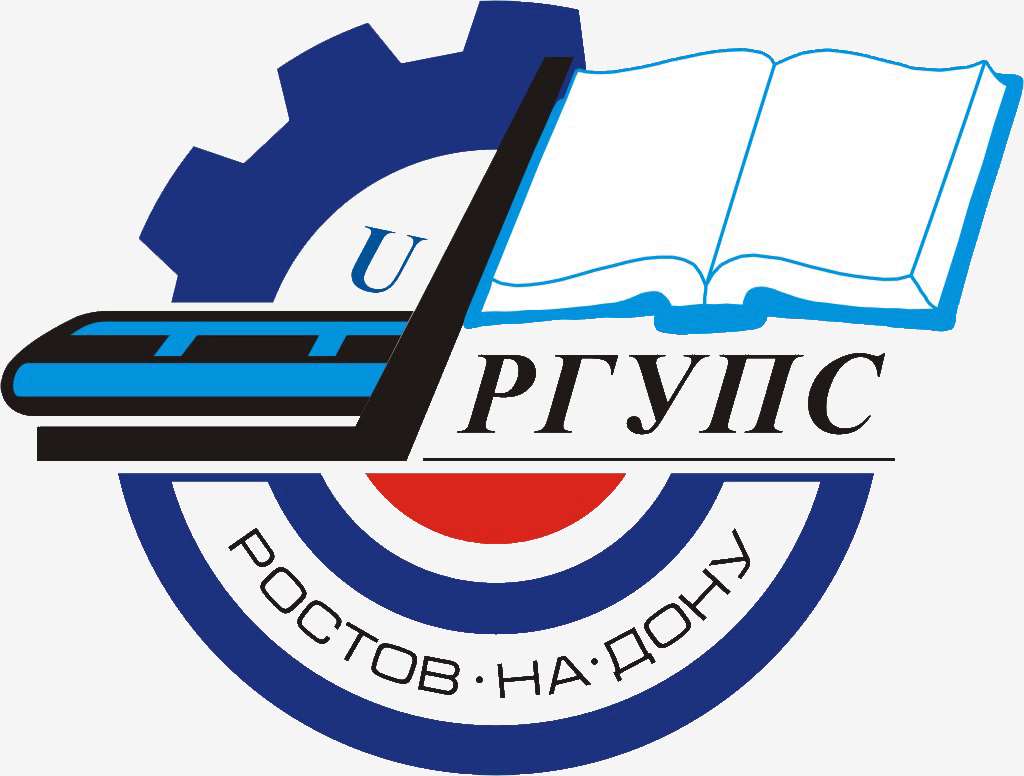 Литвинов Егор УПП Кузьминова Анна Строительный(1 место)
Смешанная техника

«Сова»

«Котик на празднике»
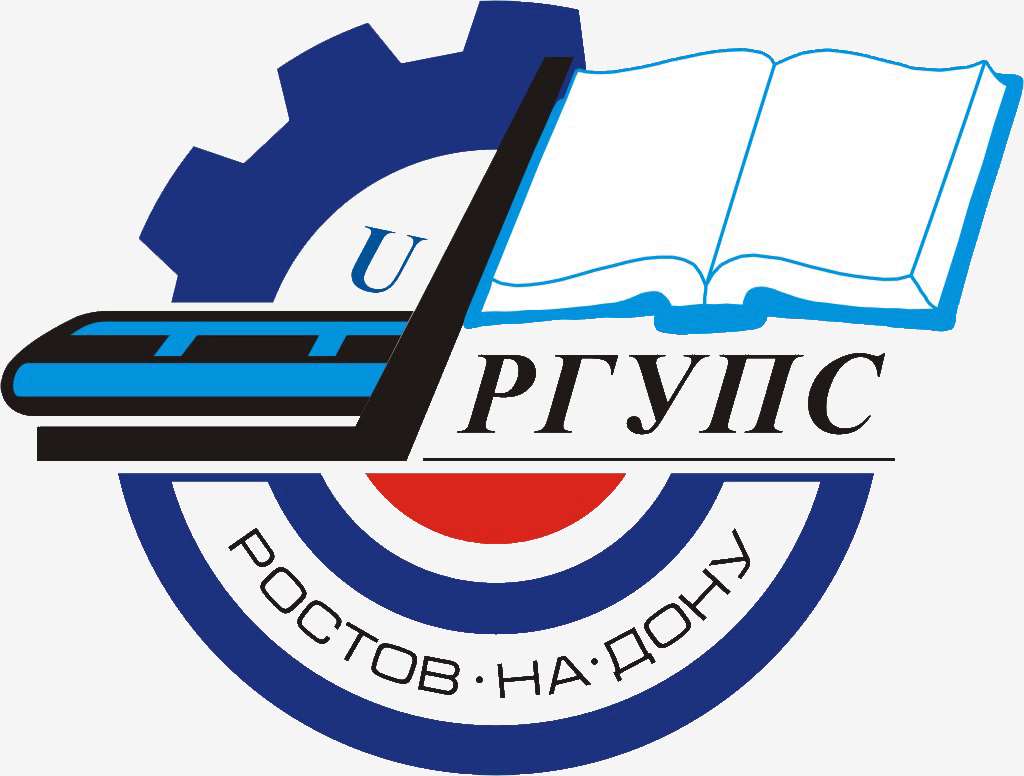 Морковская София  Строительный (1 место)
Вышивка крестом 
«Снежный барс»
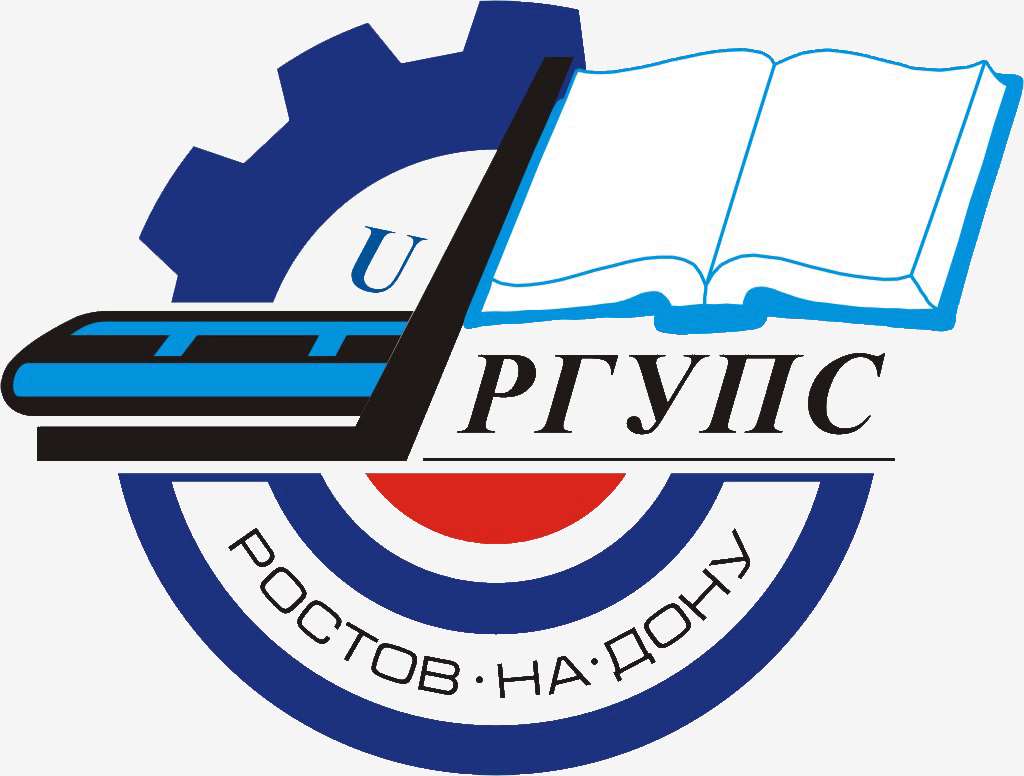 Федотова Марина Гуманитарный(1 место)
Алмазная мозаика
 «Осенний лес»
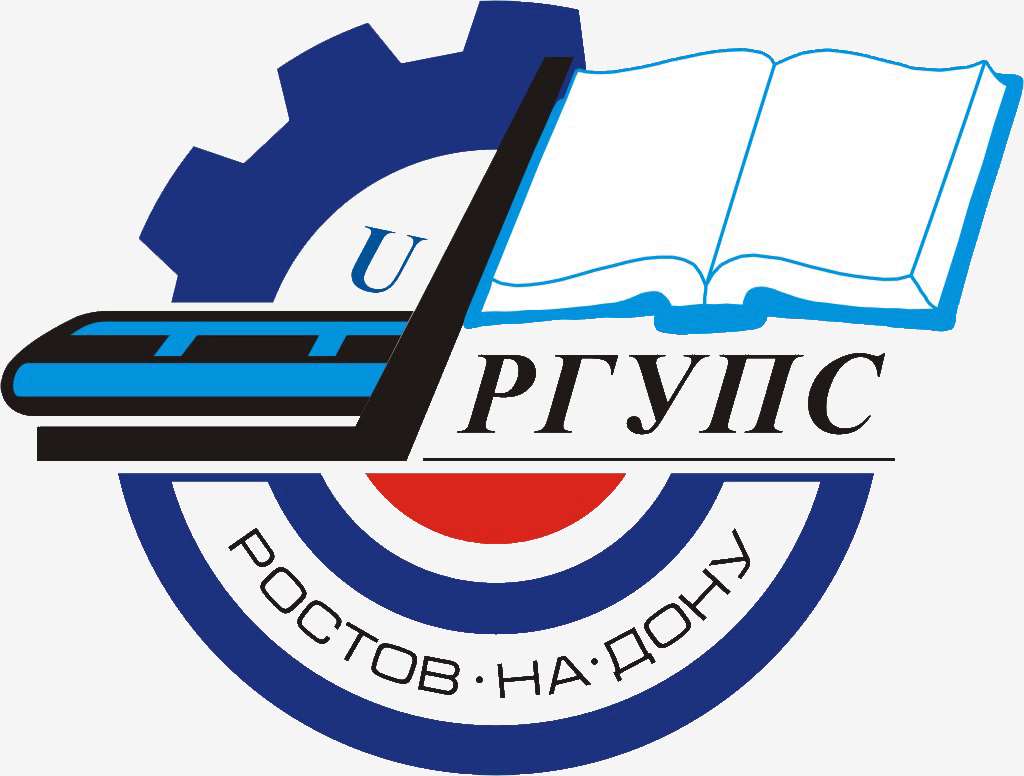 Пономаренко Лилия Строительный(1 место)
Иконы
 Божья Матерь
 «Отрада и Утешение»
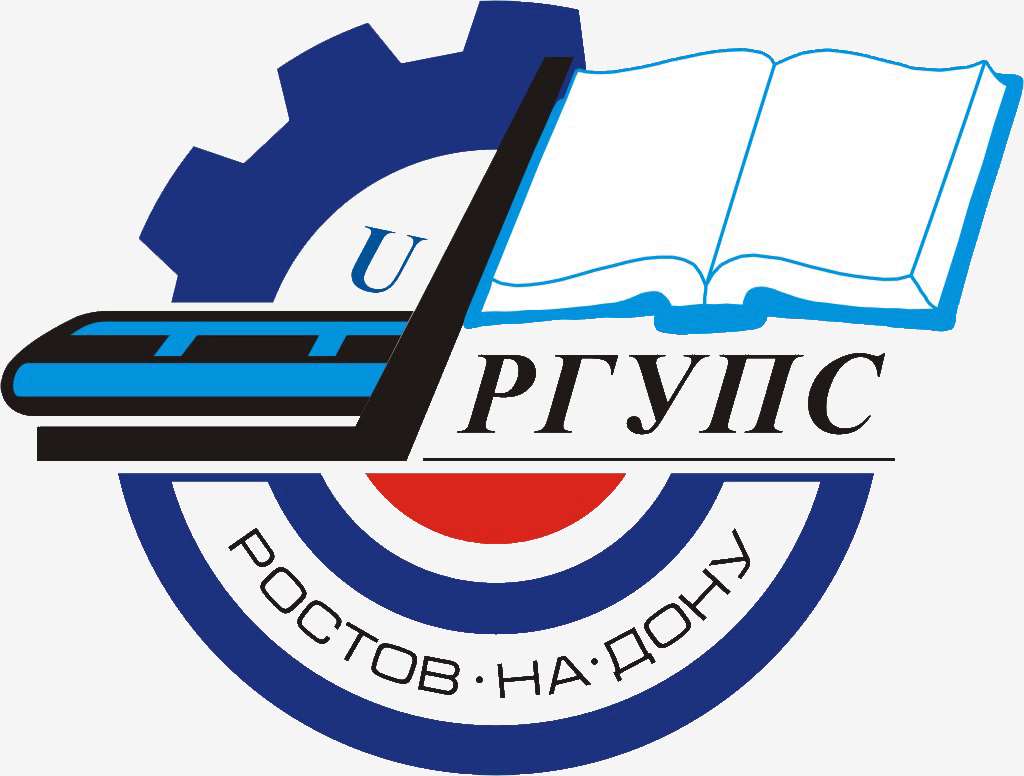 Баранова Софья Энергетический(1 место)
Вышивка бисером
 «Морское побережье»
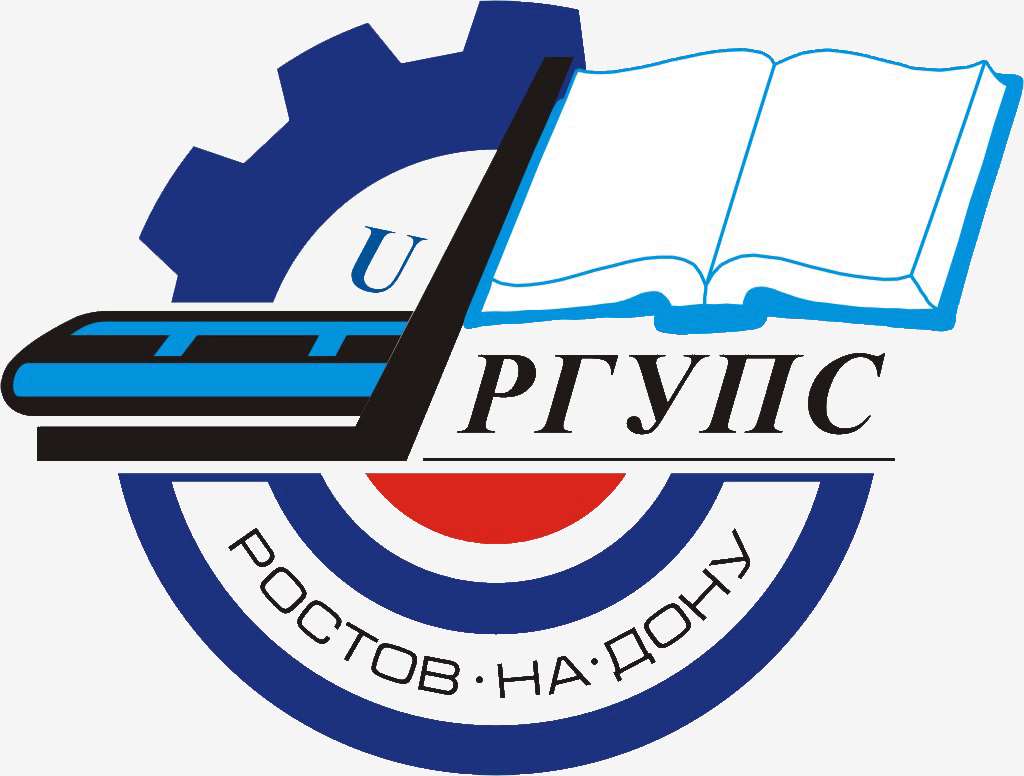 Тищенко МарияСтроительный(1 место)
Алмазная мозаика
«Связь поколений»
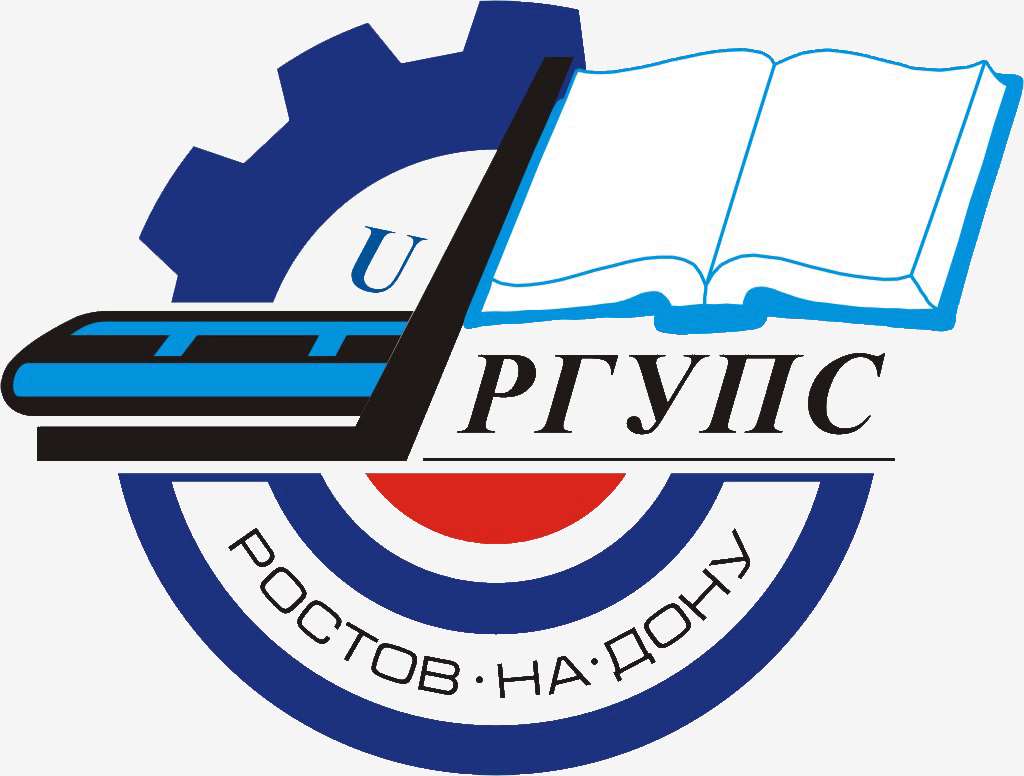 Рыжих Анастасия ДСМ(1 место)
Вышивка бисером
 «Снегирь»
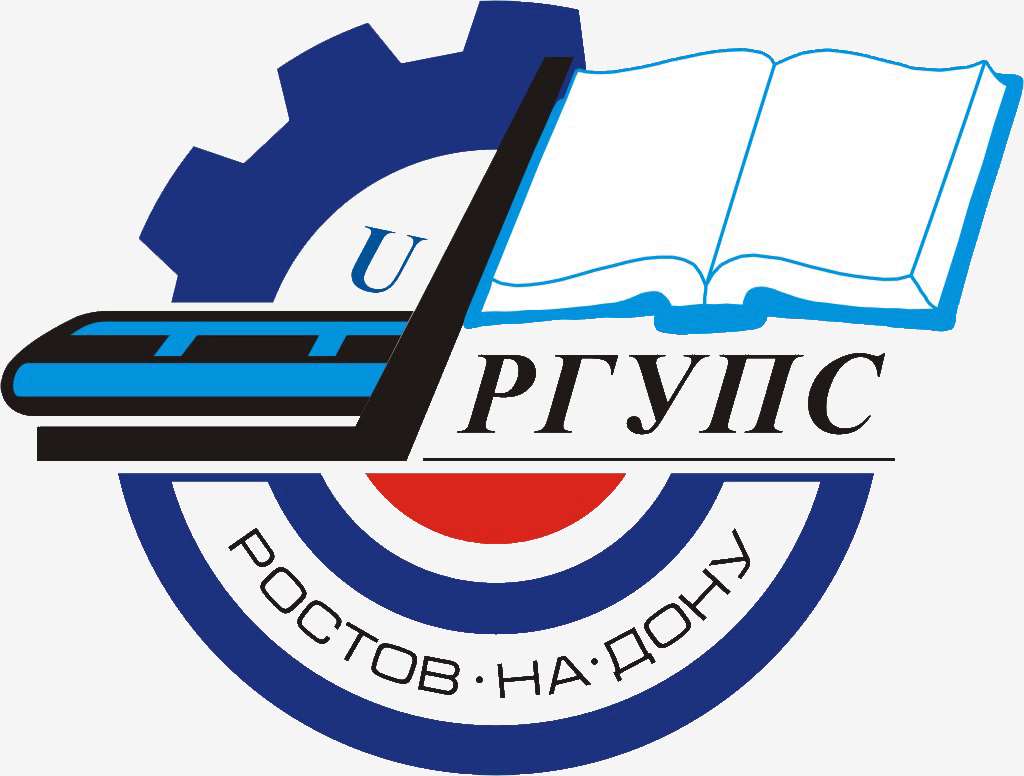 Фирсанова Екатерина УПП(1 место)
Топиарий
 «Осень»
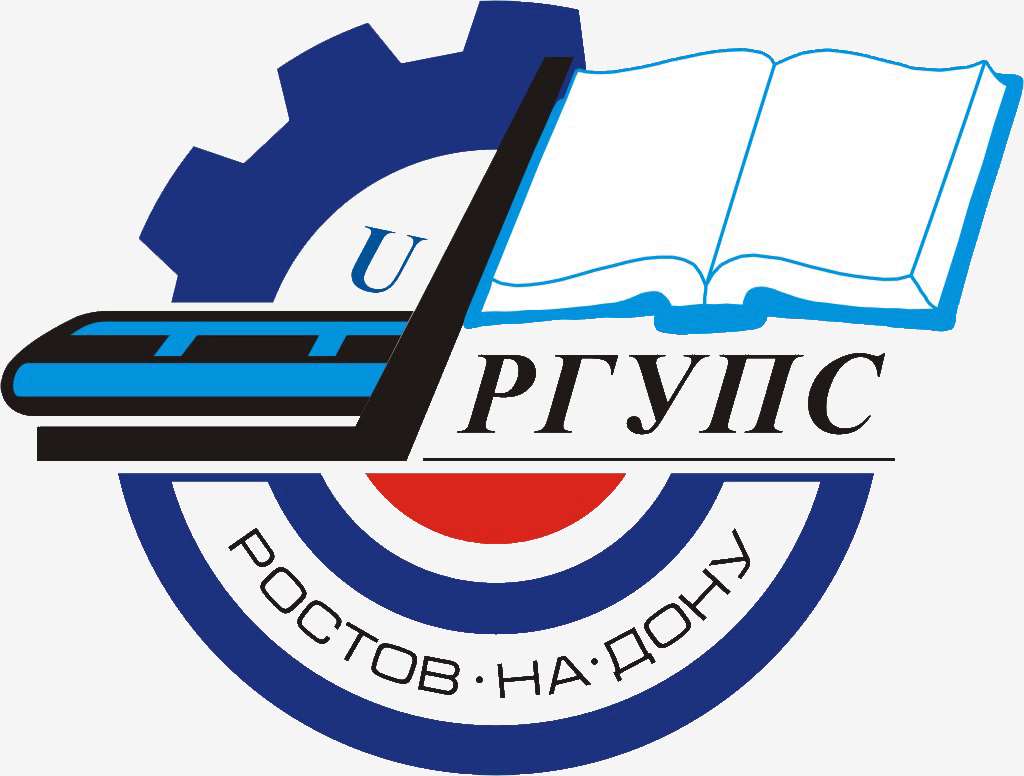 Камбулова Кристина УПП(1 место)
Алмазная мозаика
 «Счастливы вместе»
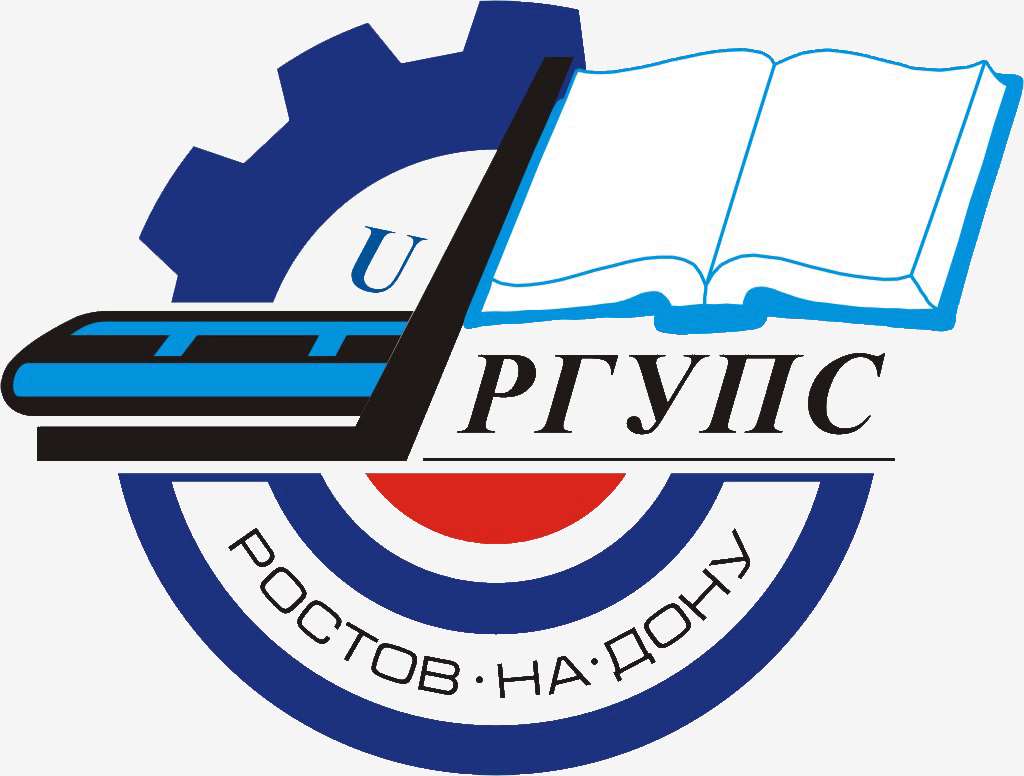 Савченко Юлия СтроительныйПолякова Варвара УПП(1 место)
Игрушки
«Зайчишка»
Игрушки
«Крошка-Единорожка»
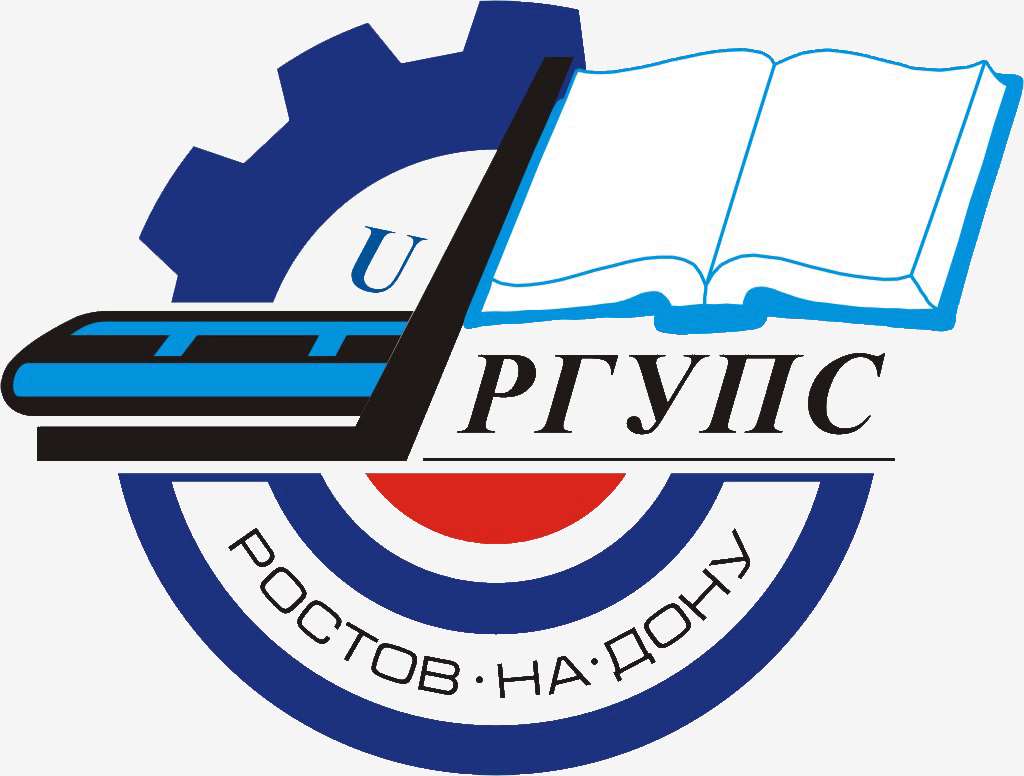 Турчик Светлана Строительный(1 место)
Вязание крючком
«Салфетка кружевная»
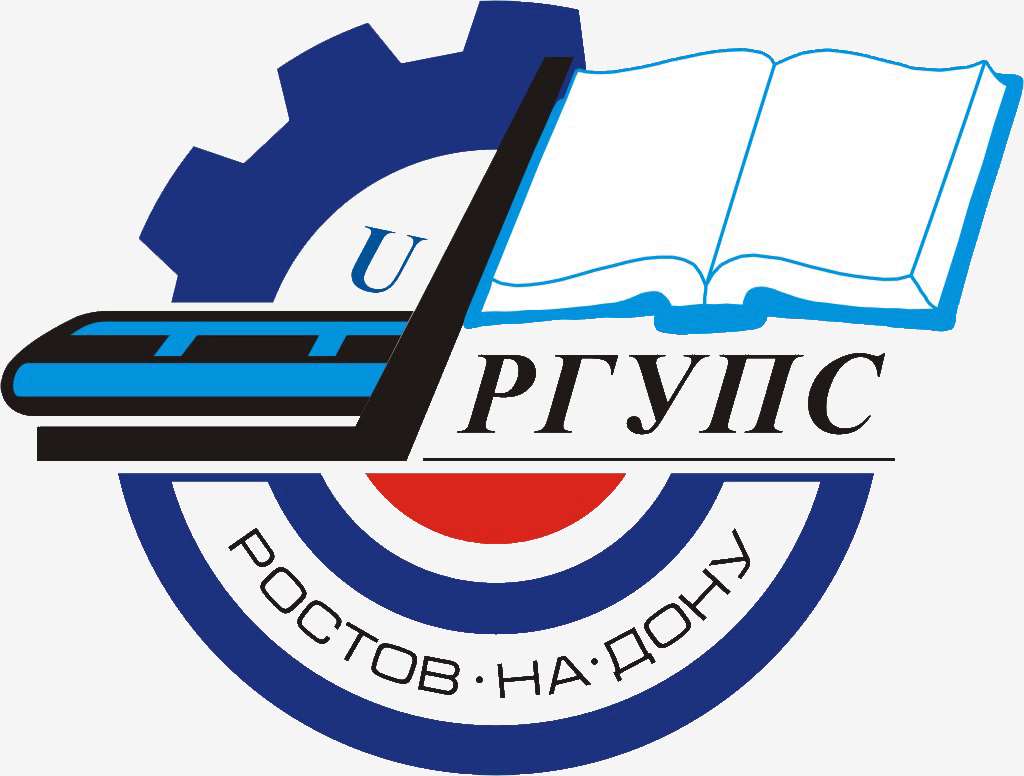 Михайлов Андрей УПП(1 место)
Смешанная техника
 «Вокруг света»
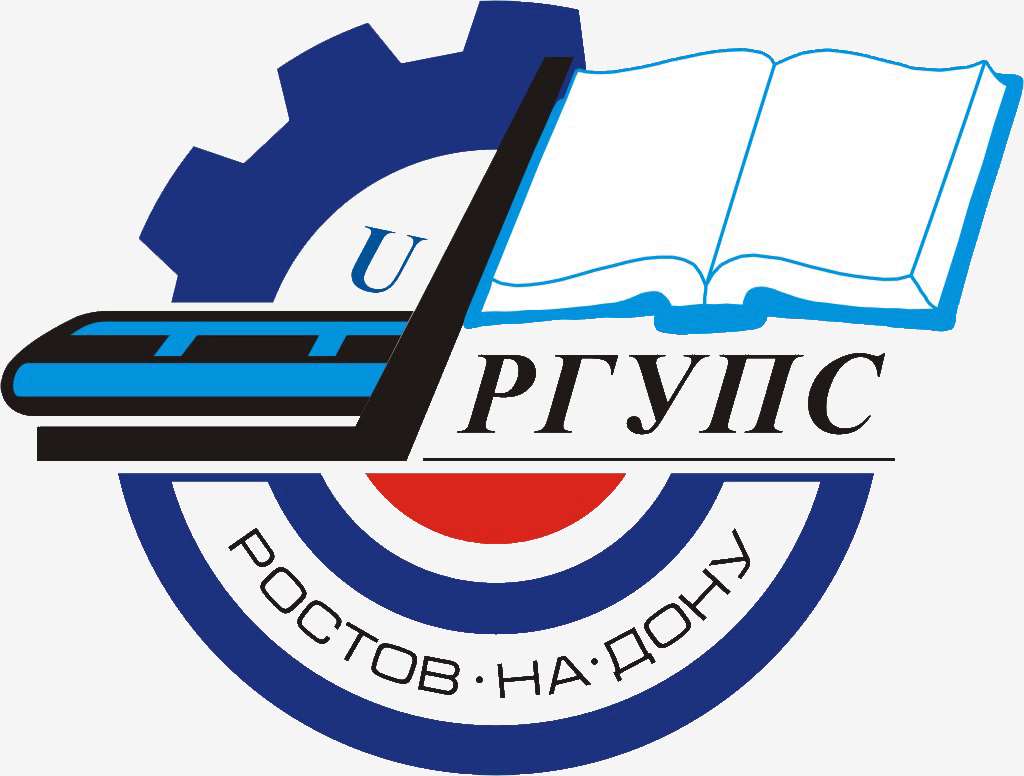 Михайлов Андрей УПП(1 место)
Смешанная техника
 «Цветочная фрезия»
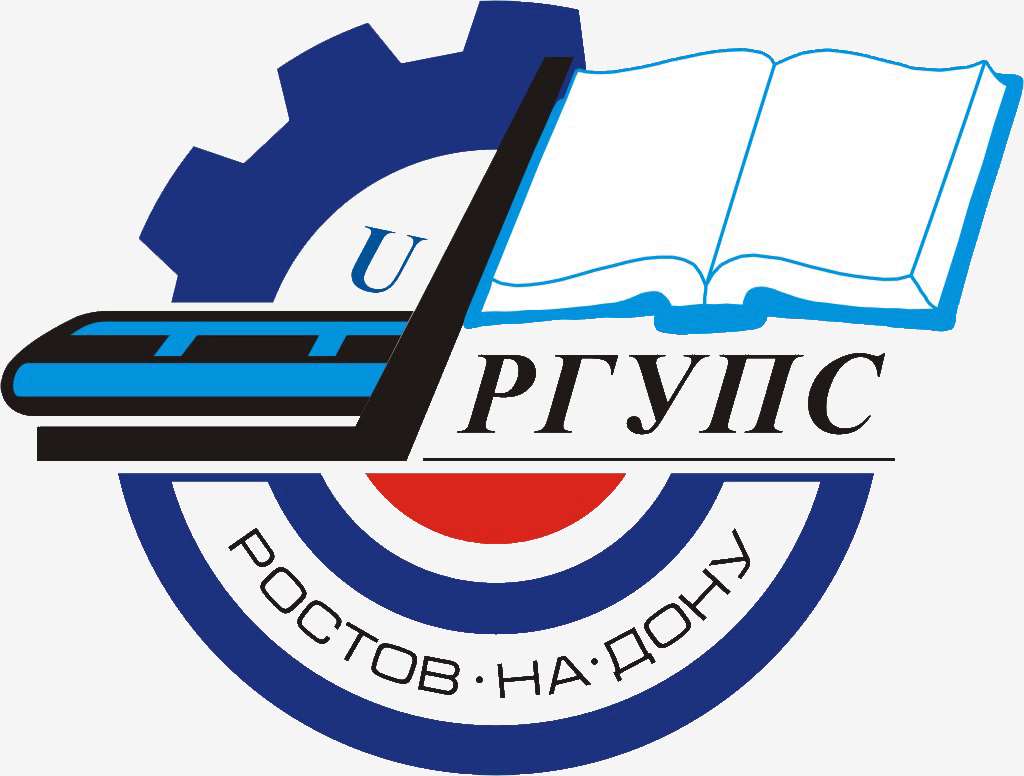 Кравченко АннаУПП(1 место)
Оригами
 «Олененок»
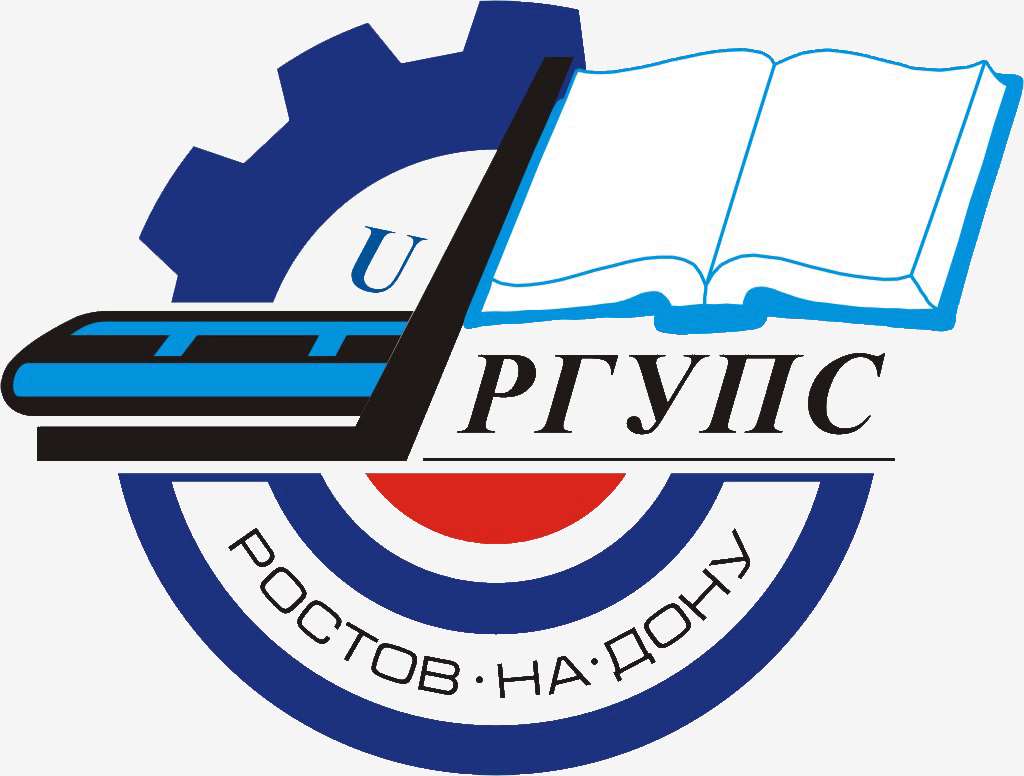 Оспищева ЕкатеринаСтроительный(1 место)
Вышивка лентами
 «Букет сирени»
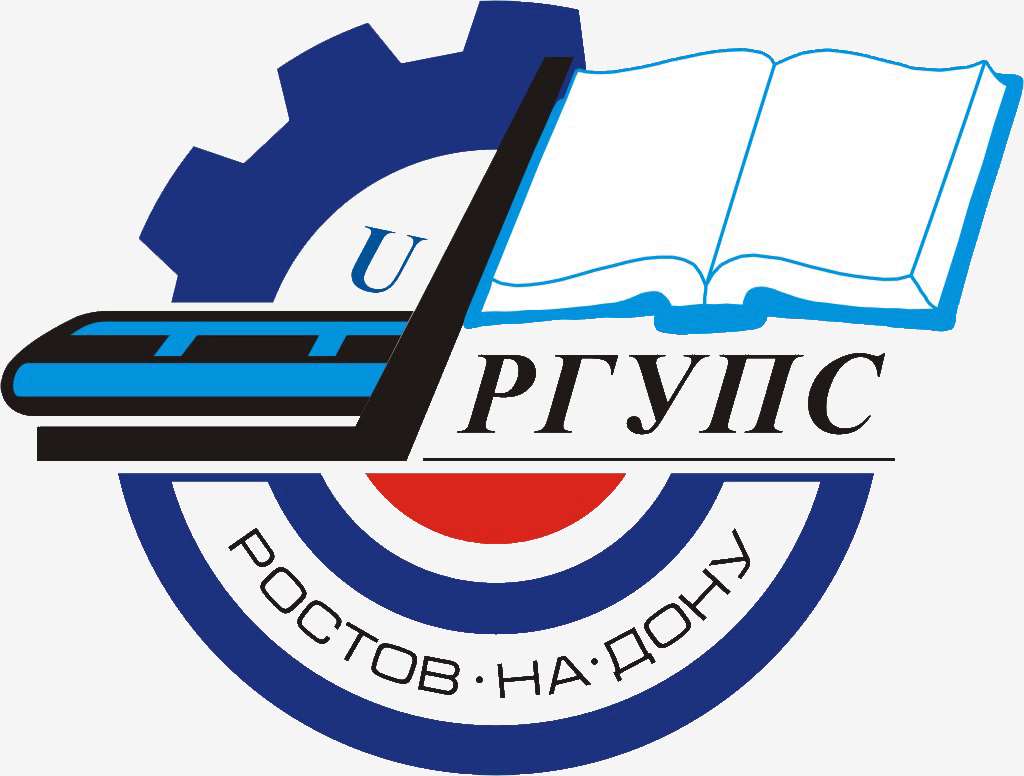 Волкова Дарья Строительный(1 место)
Вышивка крестом
 «Исаакиевский Собор»
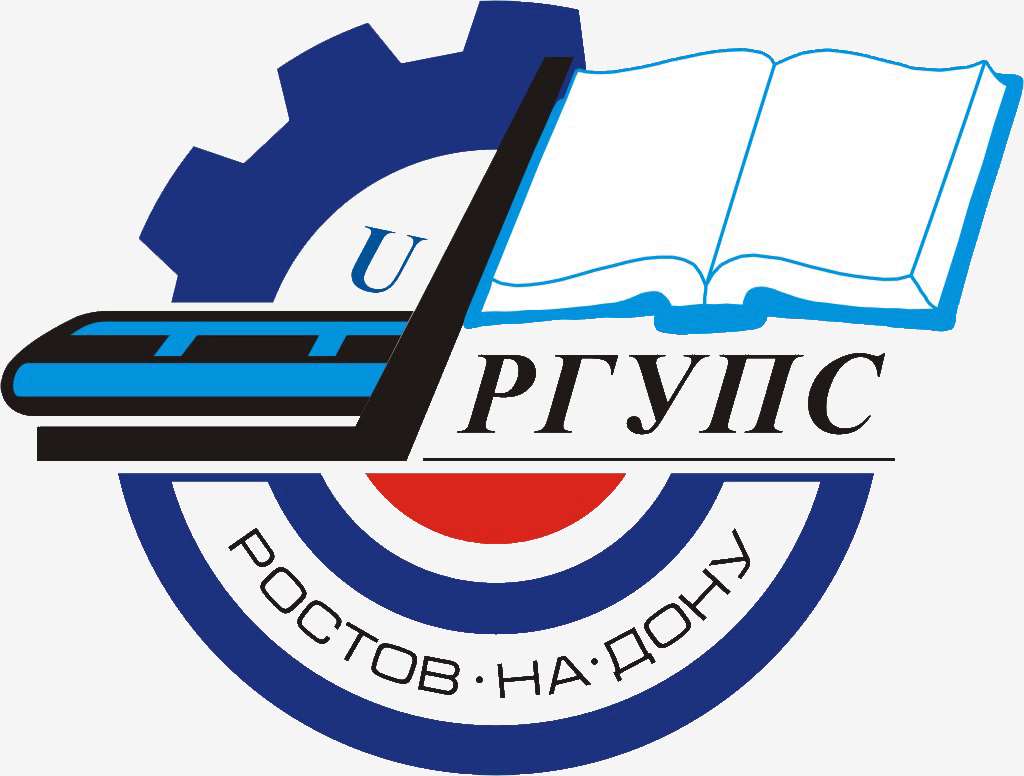 Литвинов Егор УПП(1 место)
Вязание крючком
«Цветок»
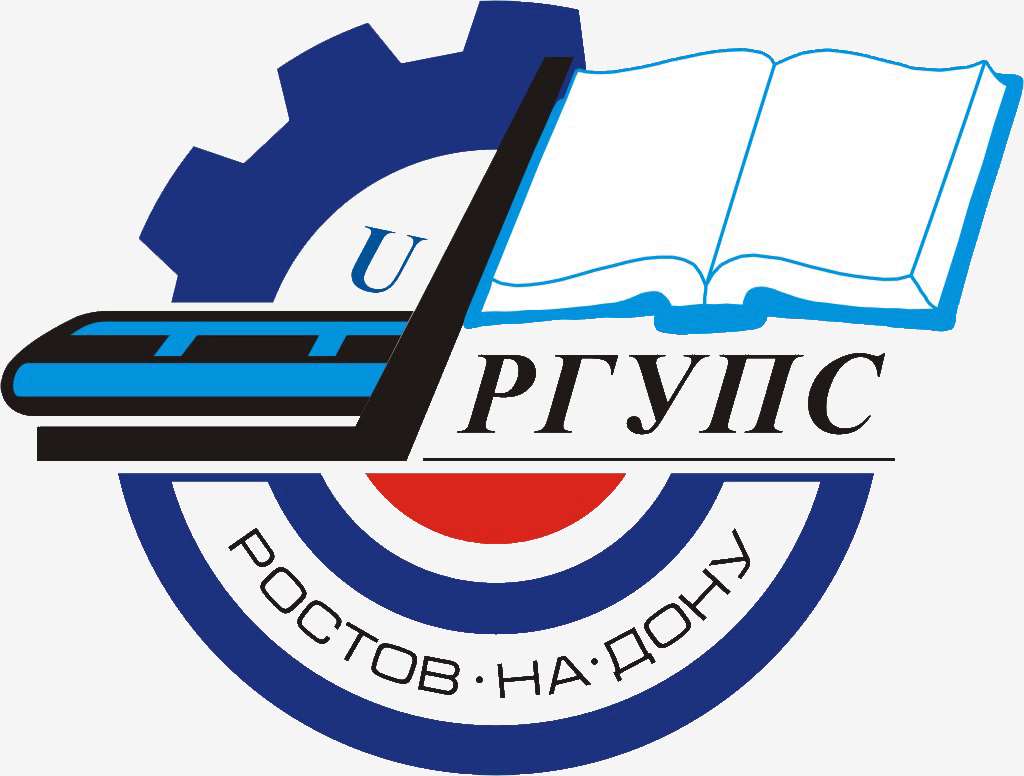 Литвинов Егор УПП(1 место)
Смешанная техника
 «Тюльпан»
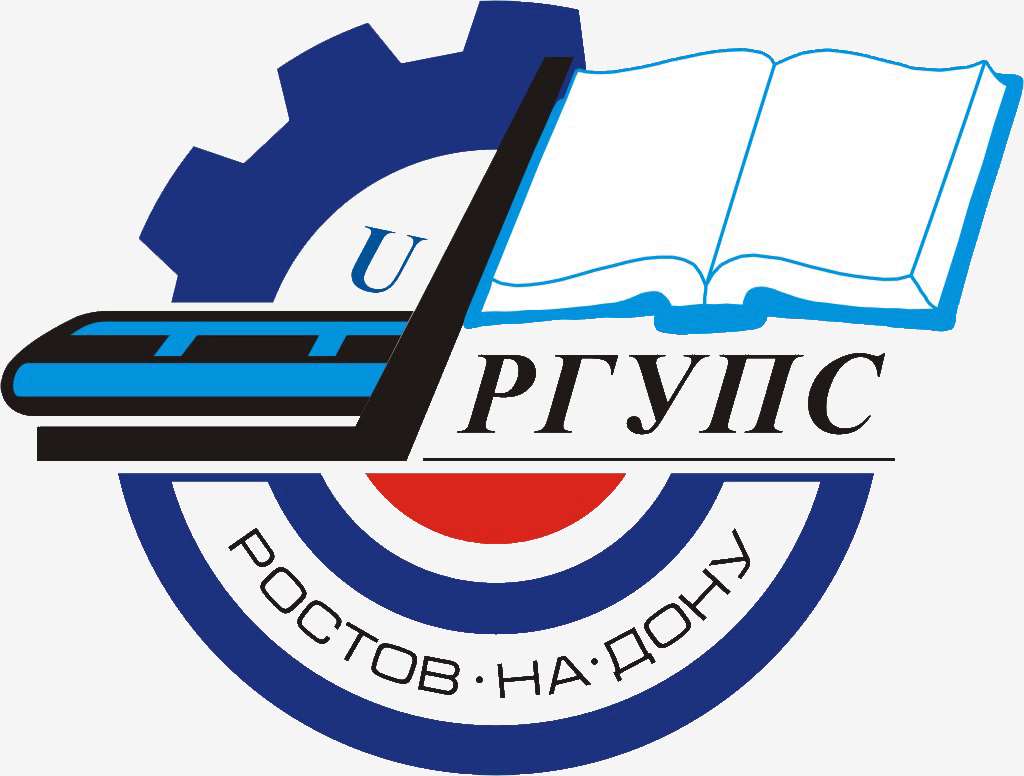 Стрельцова Ирина Строительный(1 место)
Вязание крючком
 «Настроение»
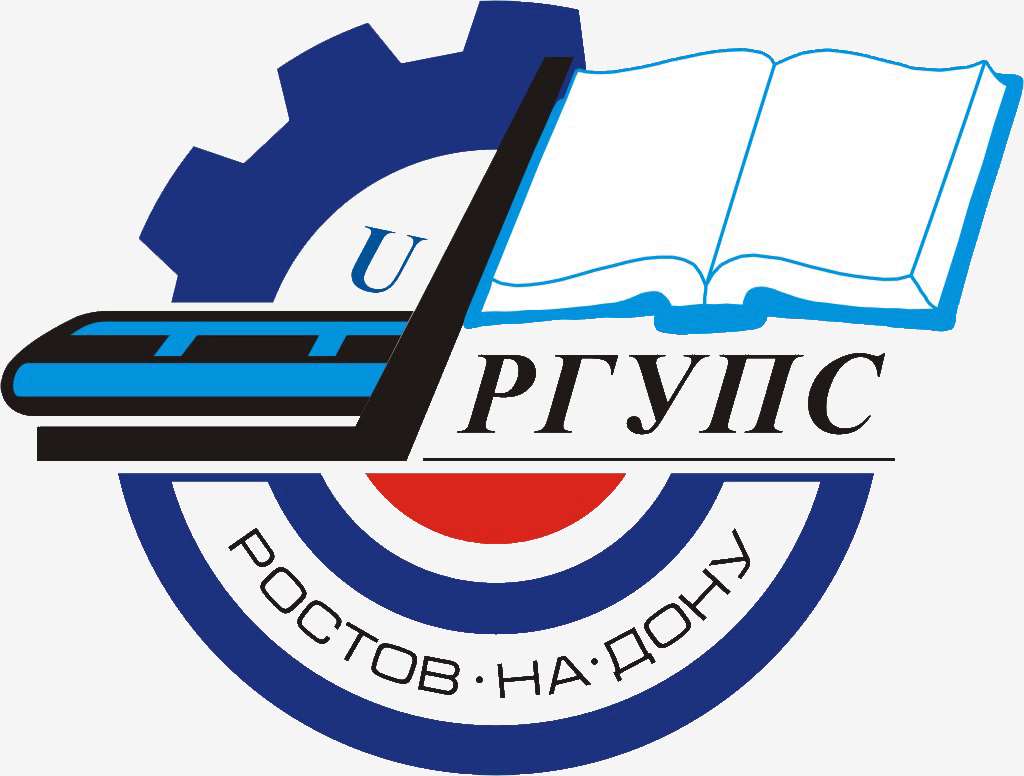 Какичева ТатьянаСтроительный(1 место)
Иконы
Матерь Божья
 «Семистрельная»
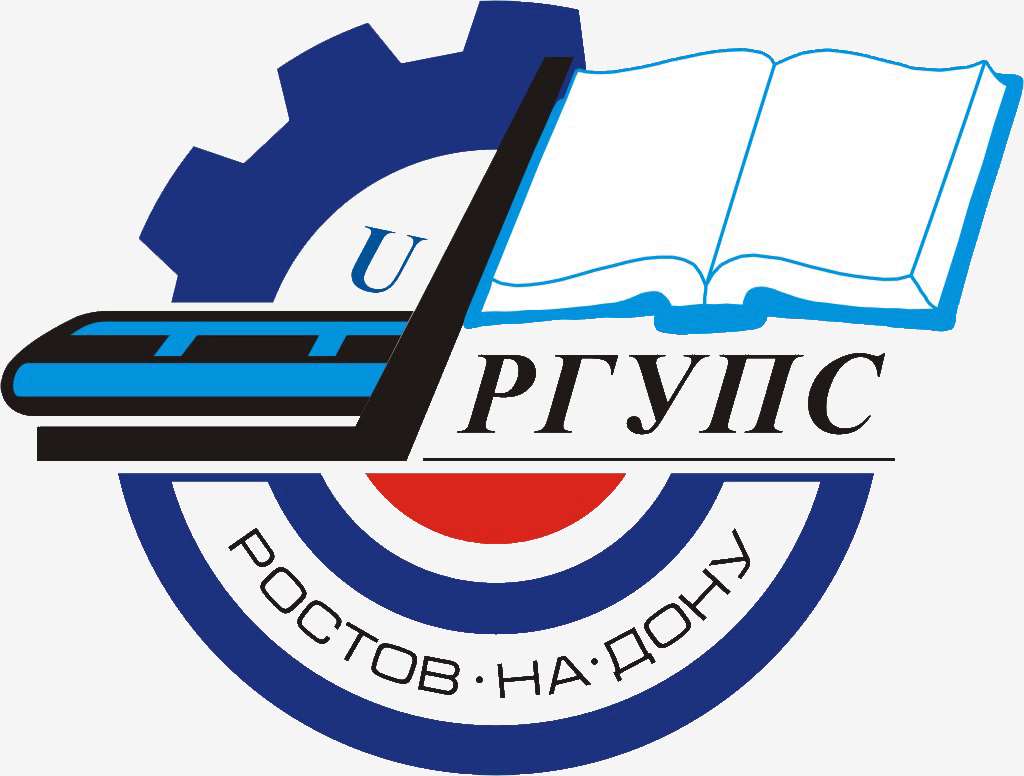 Мирзоян Аделина Строительный(1 место)
Бисероплетение
 «Золотая осень»
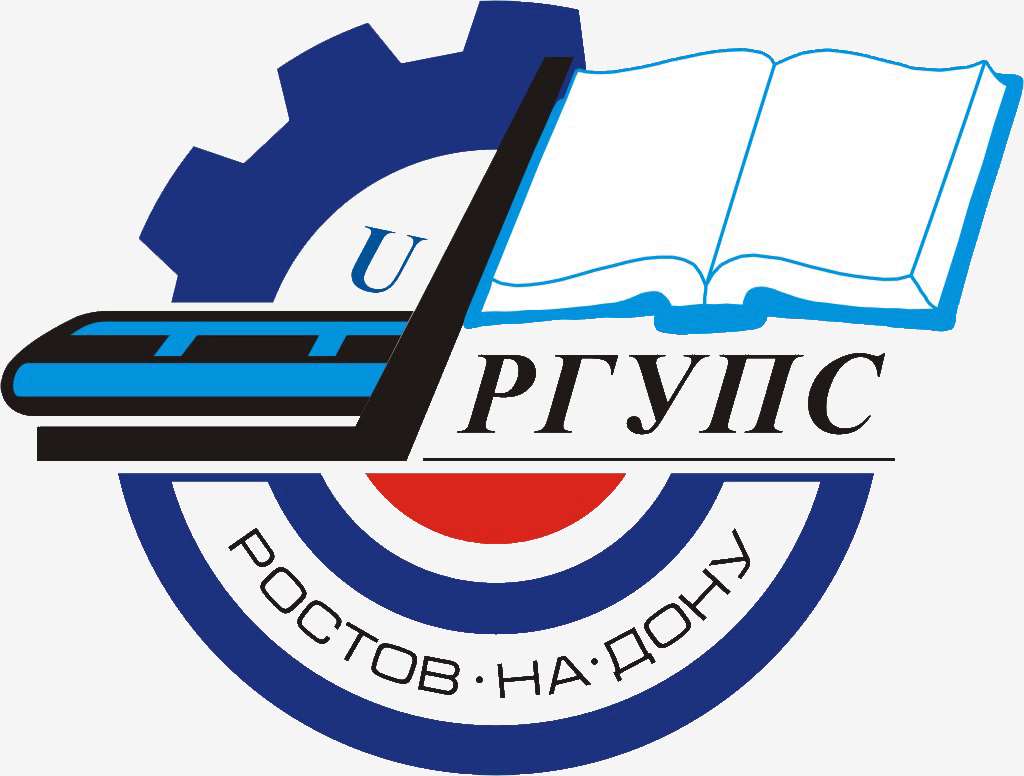 Геворкян Владимир Строительный(1 место)
Бисероплетение
 «Карнавал роз»
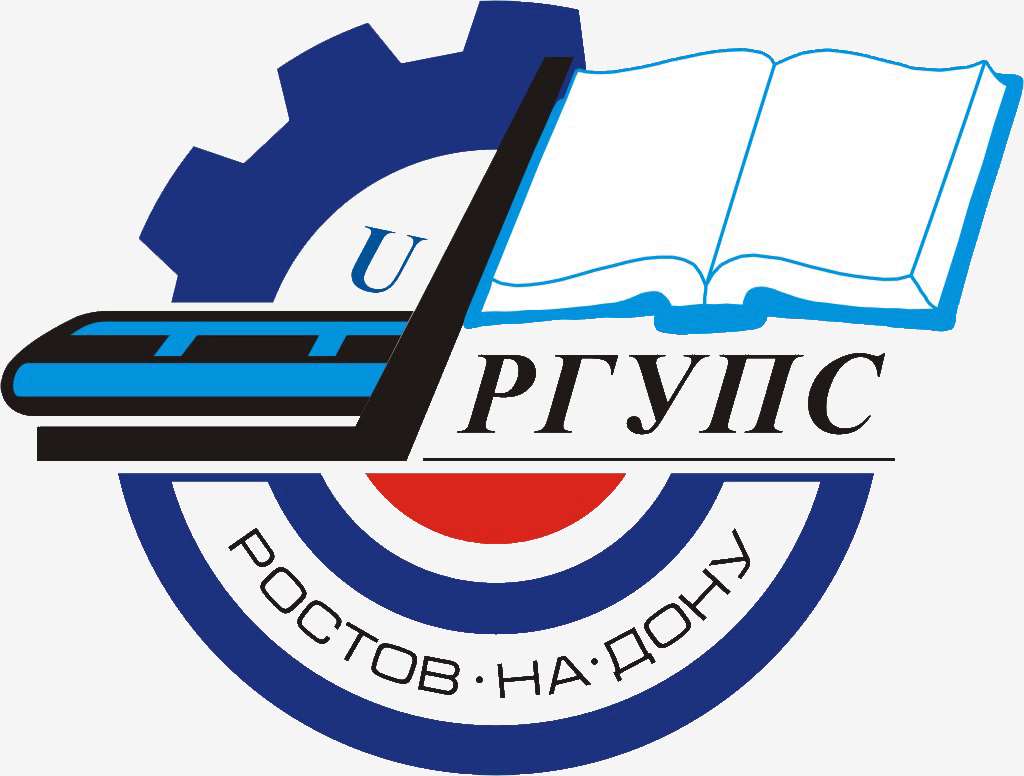 Филева Татьяна УПП(1 место)
Вытынанки
 «Студенческое время»
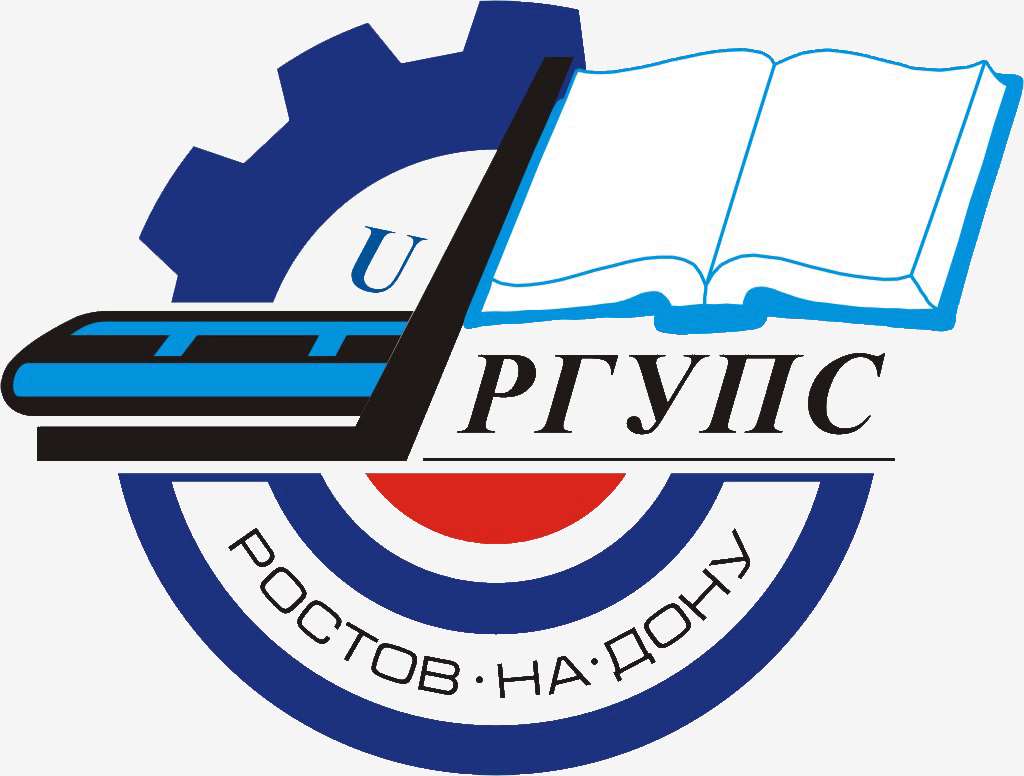 Томашевская Татьяна Строительный(1 место)
Игрушки
«Волк- бригадир»
 «Дежурная по переезду»
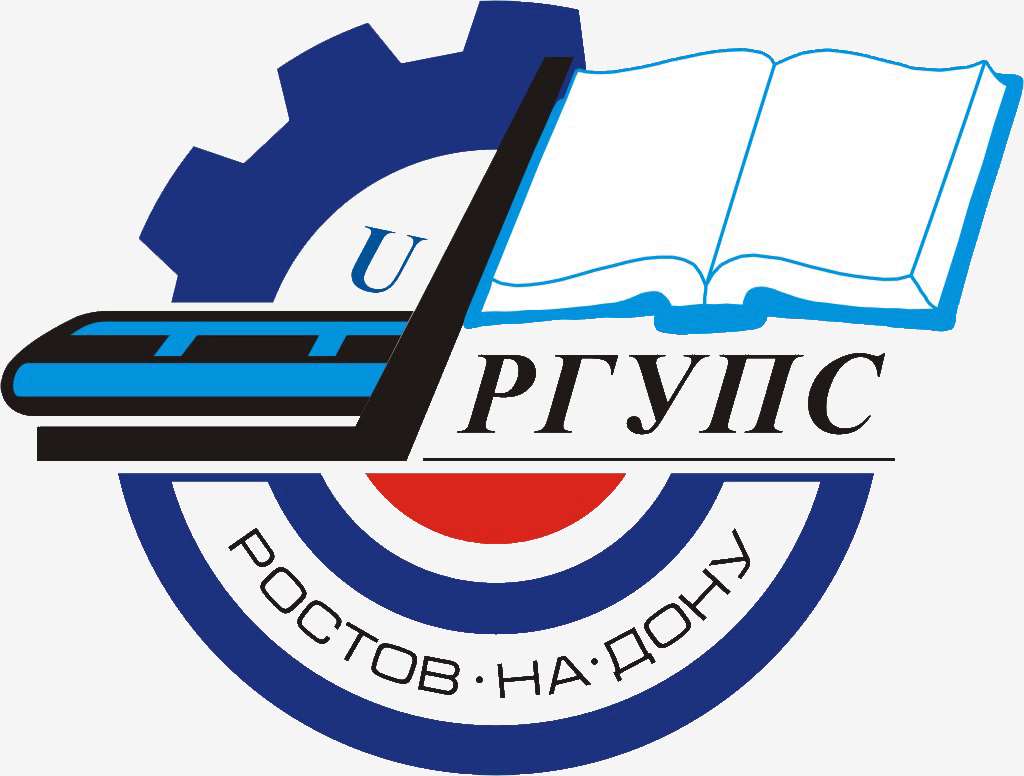 Селезнева Татьяна ИТУ(1 место)
Алмазная мозаика
 «Поцелуй»
Уточкина Екатерина ИТУ(1 место)
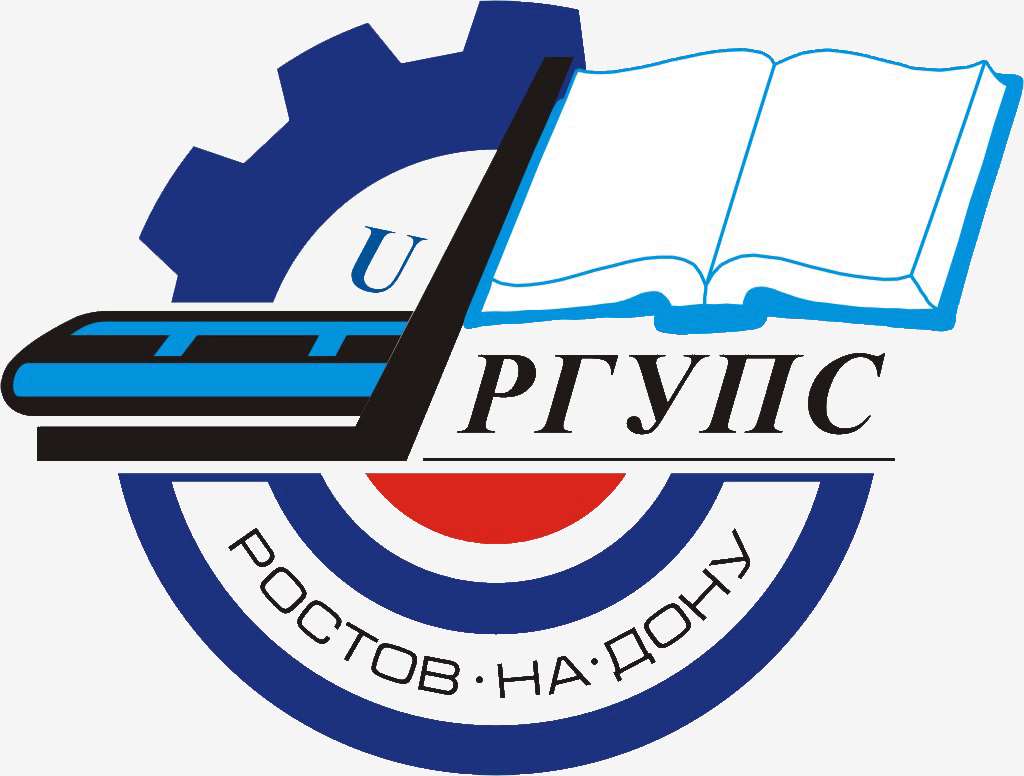 Вышивка крестом
 «Весна»
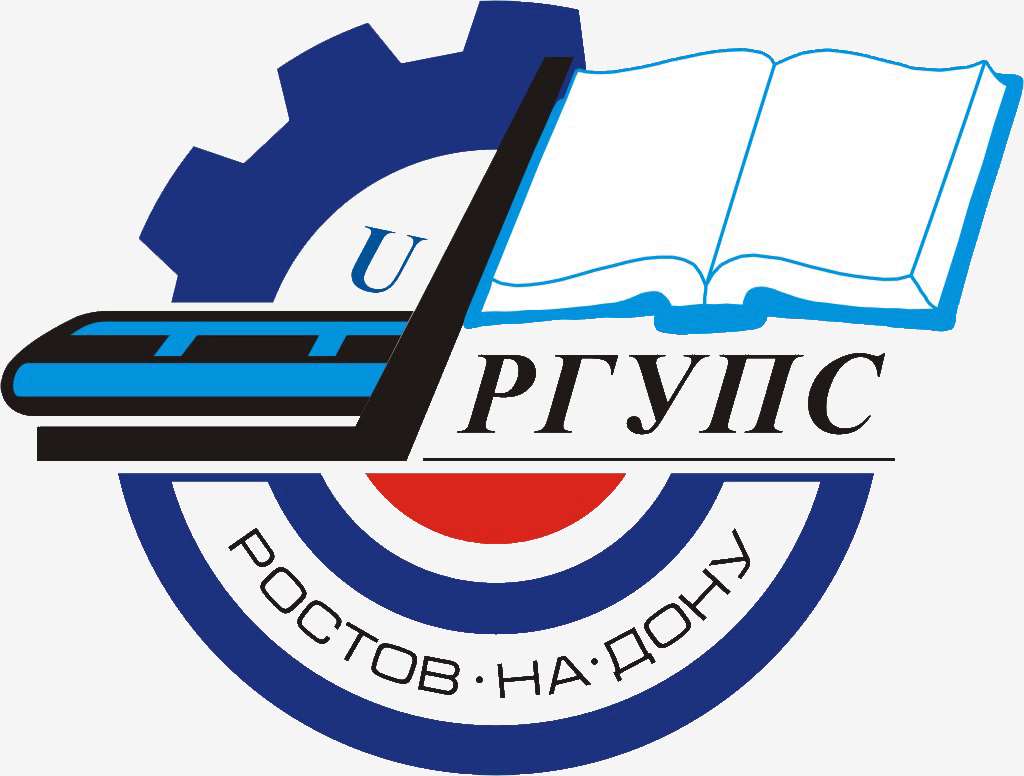 Лапина Алина ДСМ(1 место)
Квиллинг
 «Ромашки»
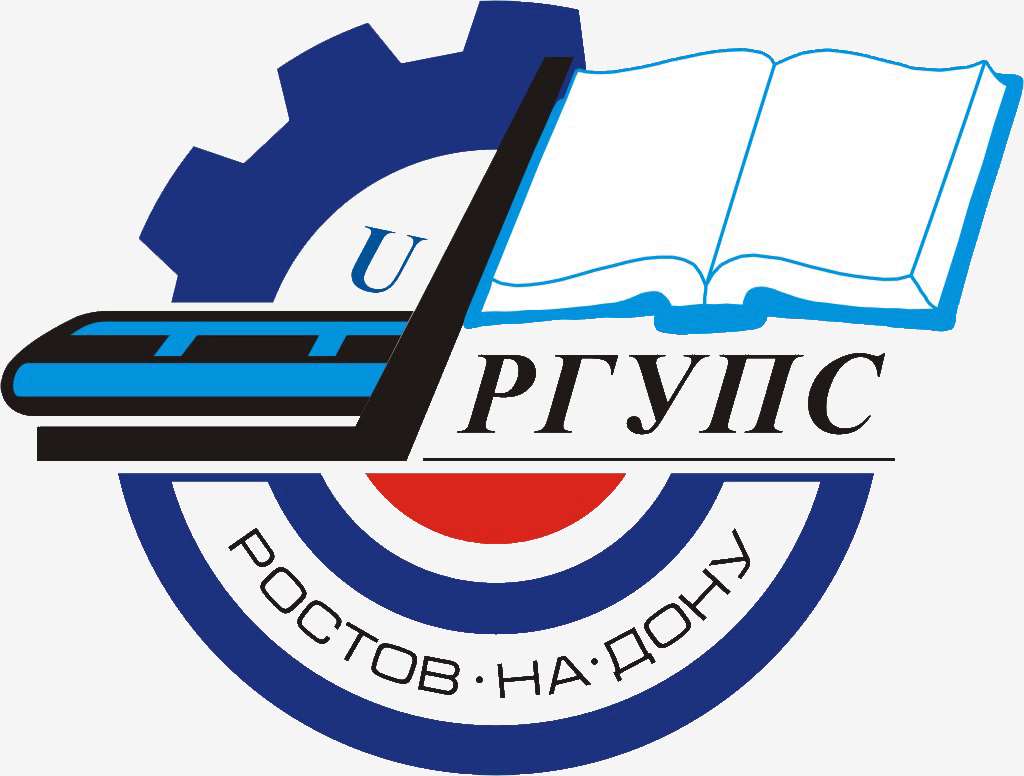 Лапина Алина ДСМ(1 место)
Квиллинг
 «Подсолнухи»
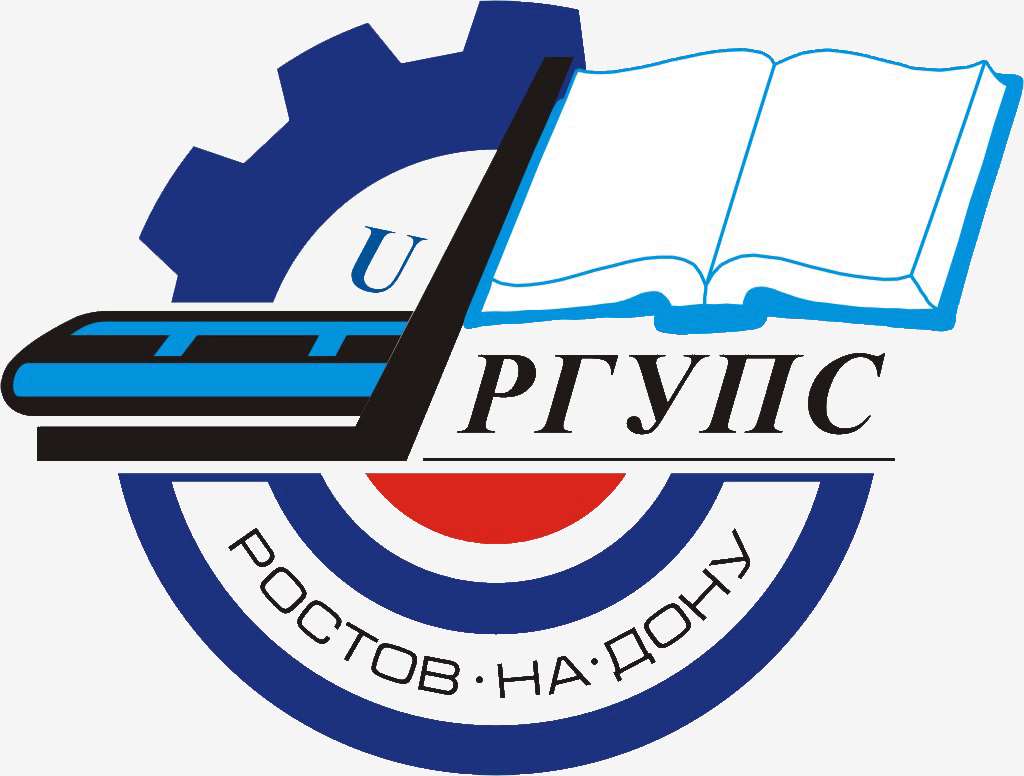 Лапина Алина ДСМ(1 место)
Нет войне!
 «Медсестра»
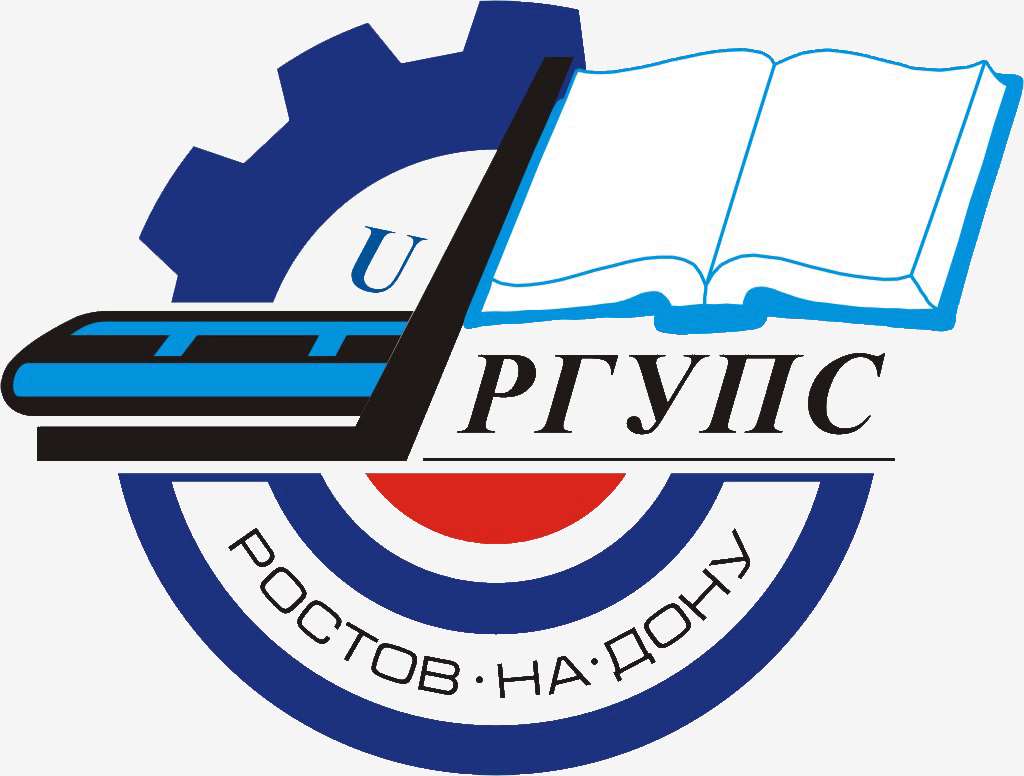 Лапина Алина ДСМ(1 место)
Игрушки
 «Самолет»
 «Потапыч»
Овчинникова Алина ДСМ(1 место)
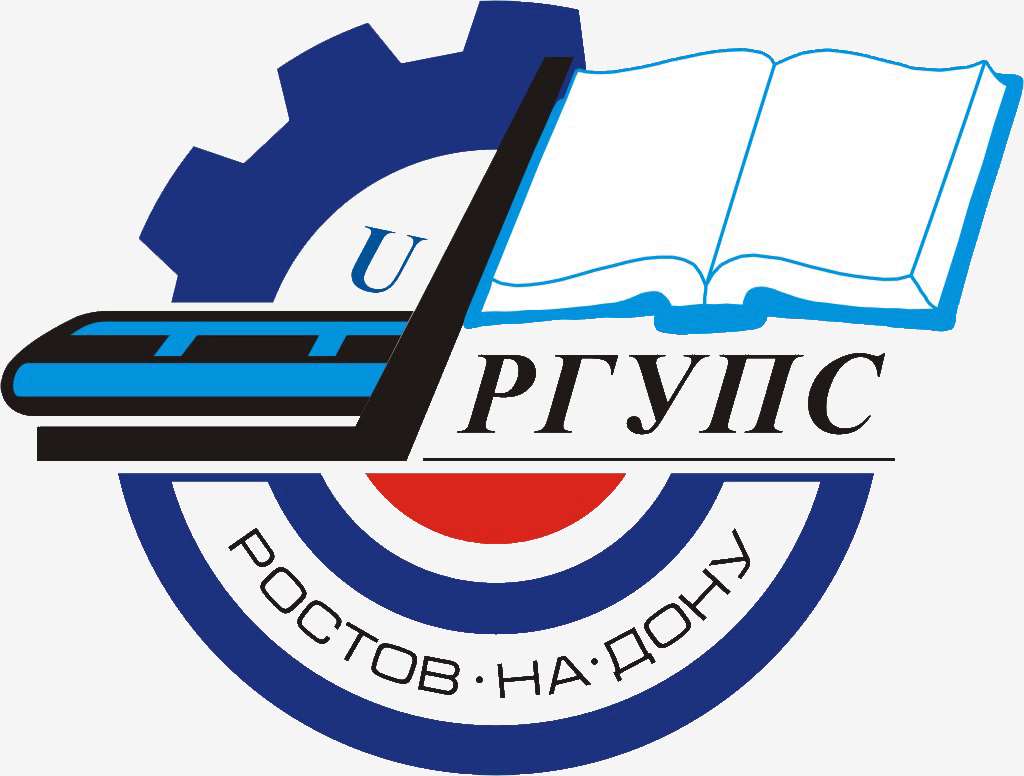 Свит- дизайн
 «Подарок»
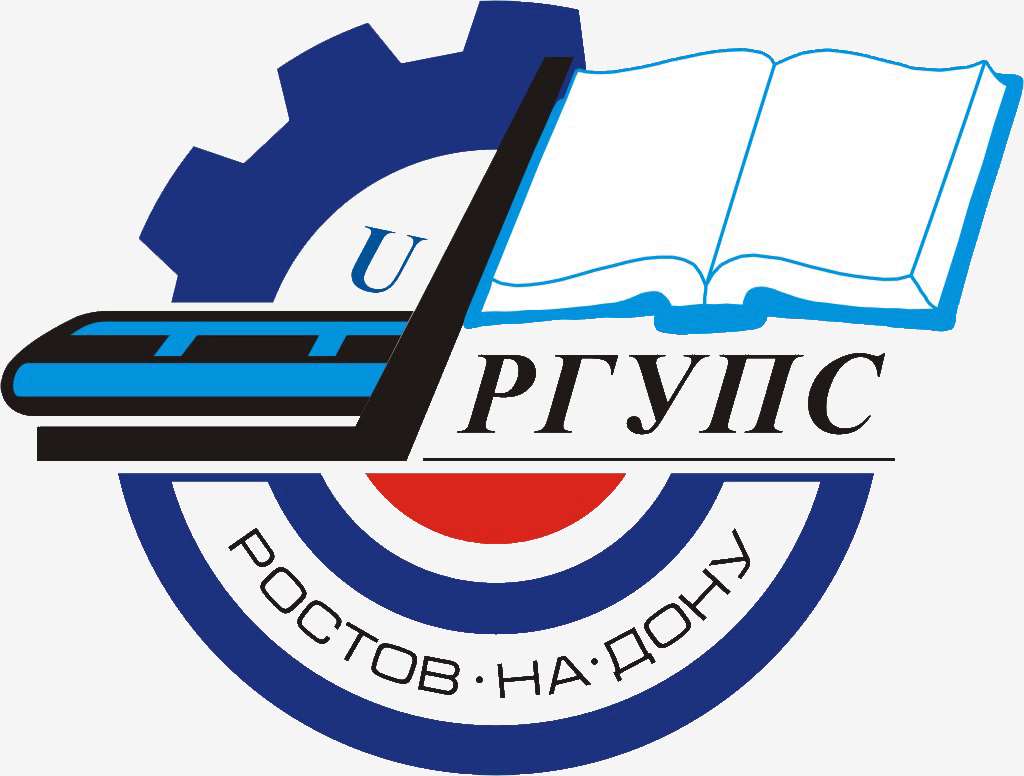 Олейникова Яна Строительный(1 место)
Бисероплетение
 «Райское дерево»
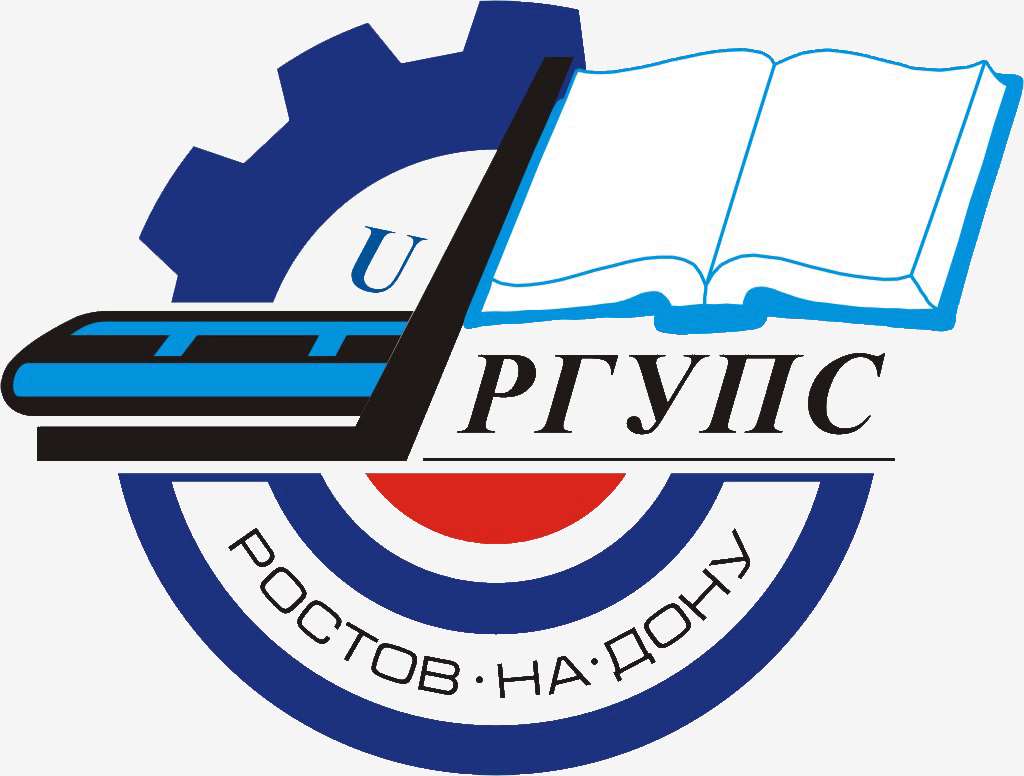 Олейникова Яна Строительный(1 место)
Батик
 «Маки»
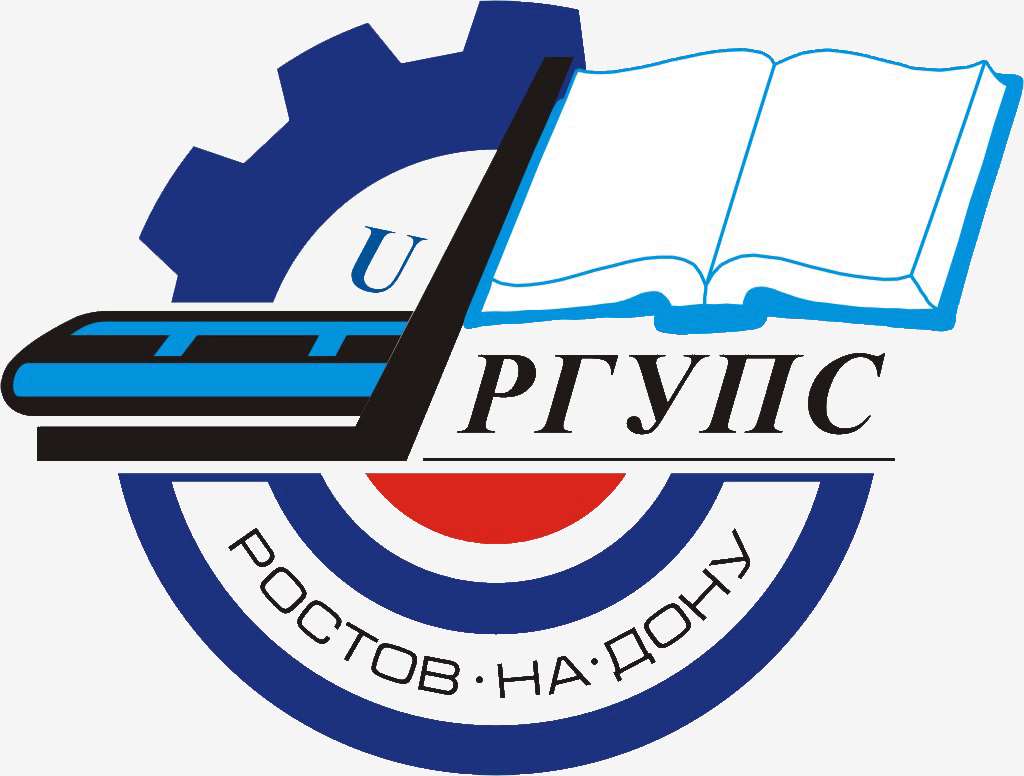 Гергель Ольга УПП(1 место)
Вязание крючком
 «Салфетка лепестки»
 «Салфетка мини»
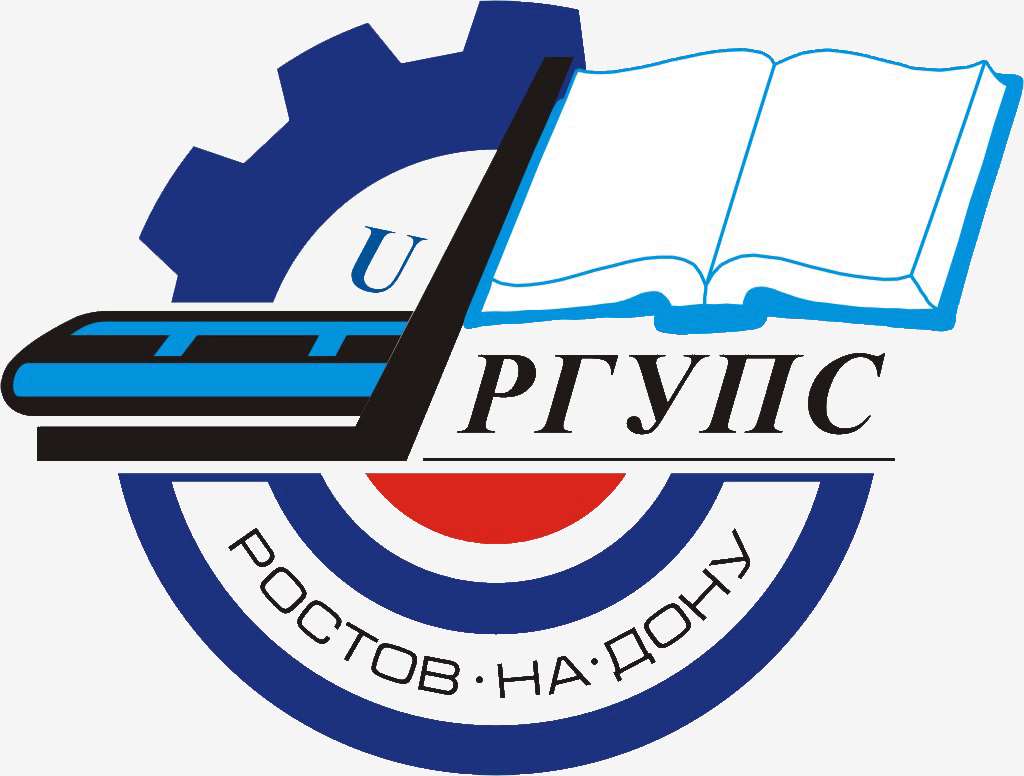 Гречишкина Анастасия Строительный(1 место)
Алмазная мозаика
 «Горный пейзаж»
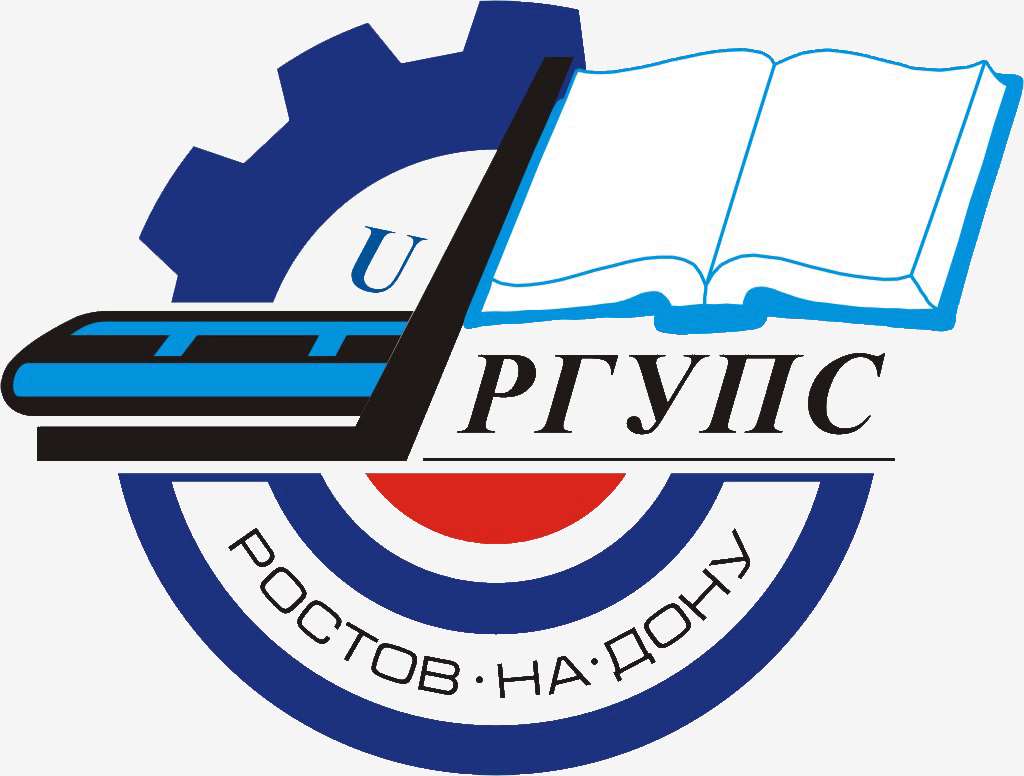 Владимирова Алина УПП(1 место)
Вязание крючком
 «Скатерть самобранка»
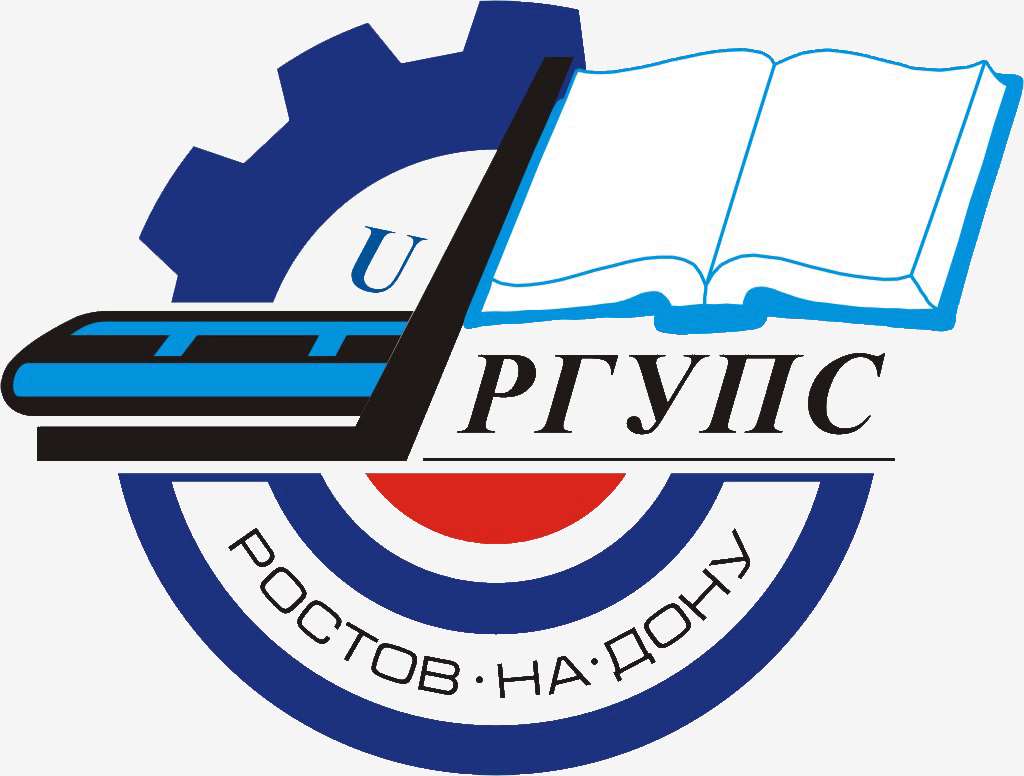 Кучмаренко Анжелика РТЖТ(1 место)
Бисероплетение
 «Антариум»
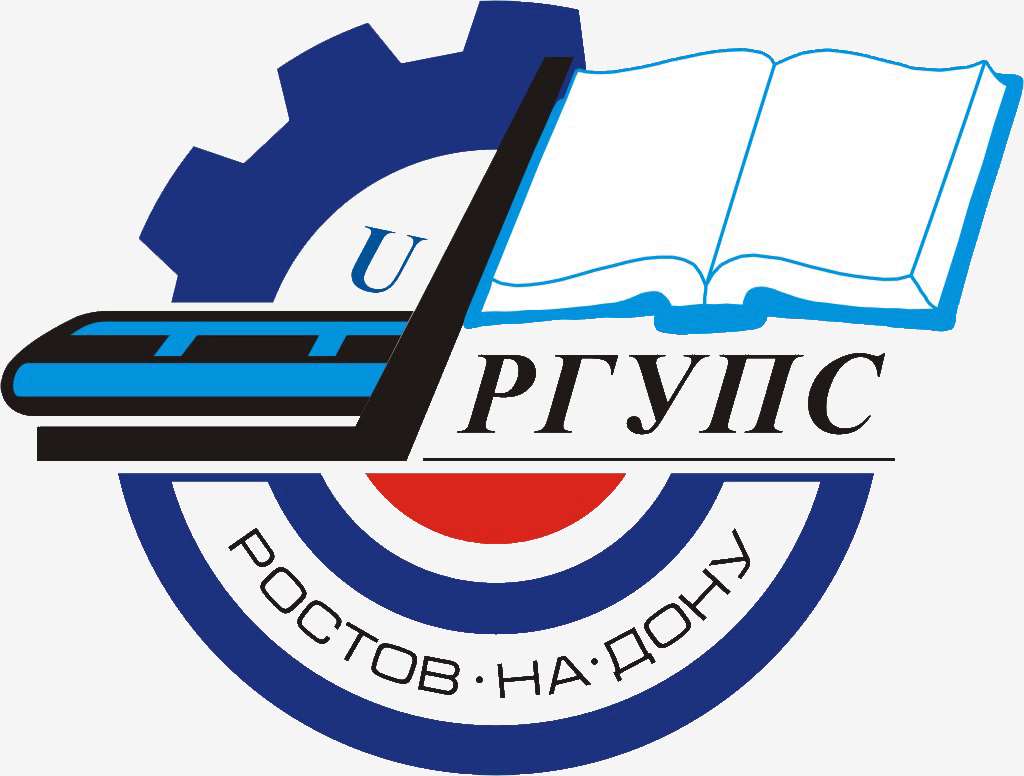 Титаренко Евгения Электромеханический(1 место)
Смешанная техника
 «Домик у реки»
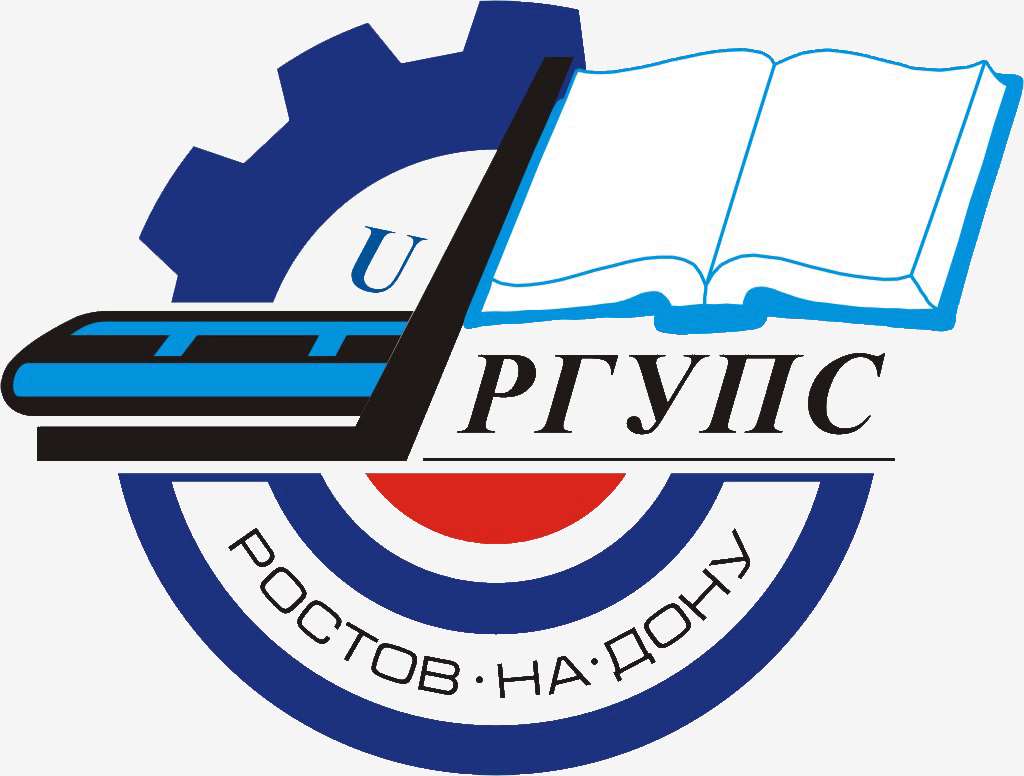 Ушакова София Электромеханический(1 место)
Вышивка лентами
 «Пейзаж»
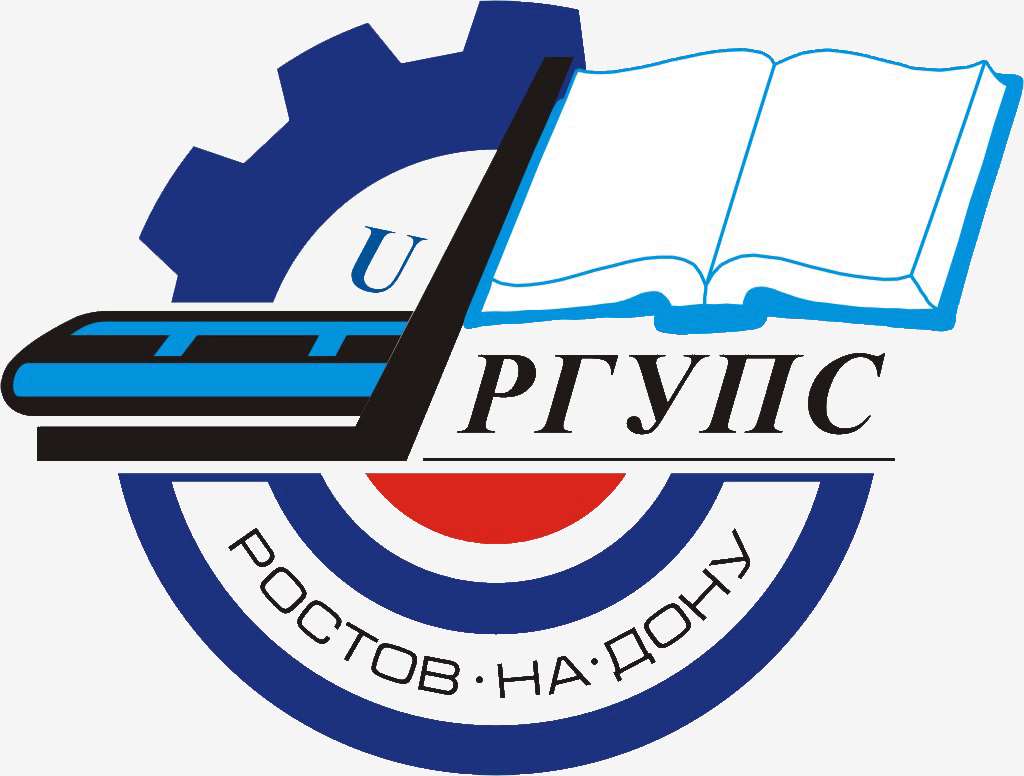 Матрос Екатерина УПП(1 место)
Вышивка лентами
 «Влюбленость»
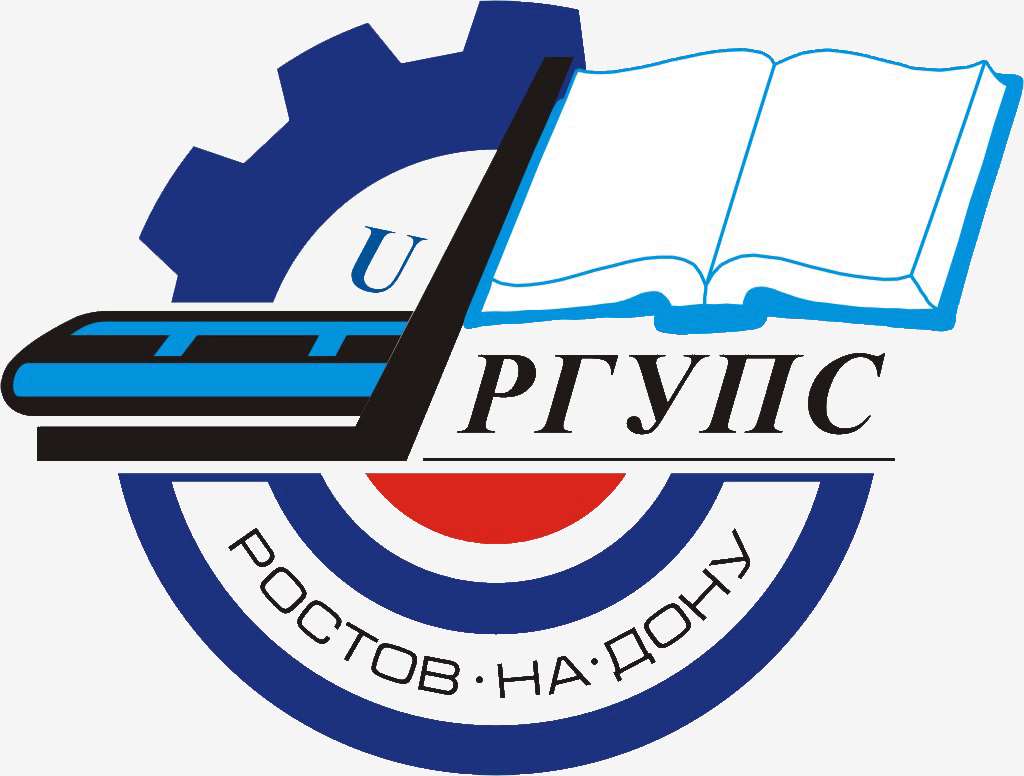 Шлеверда Яна Гуманитарный(1 место)
Украшения
 «Набор колье»
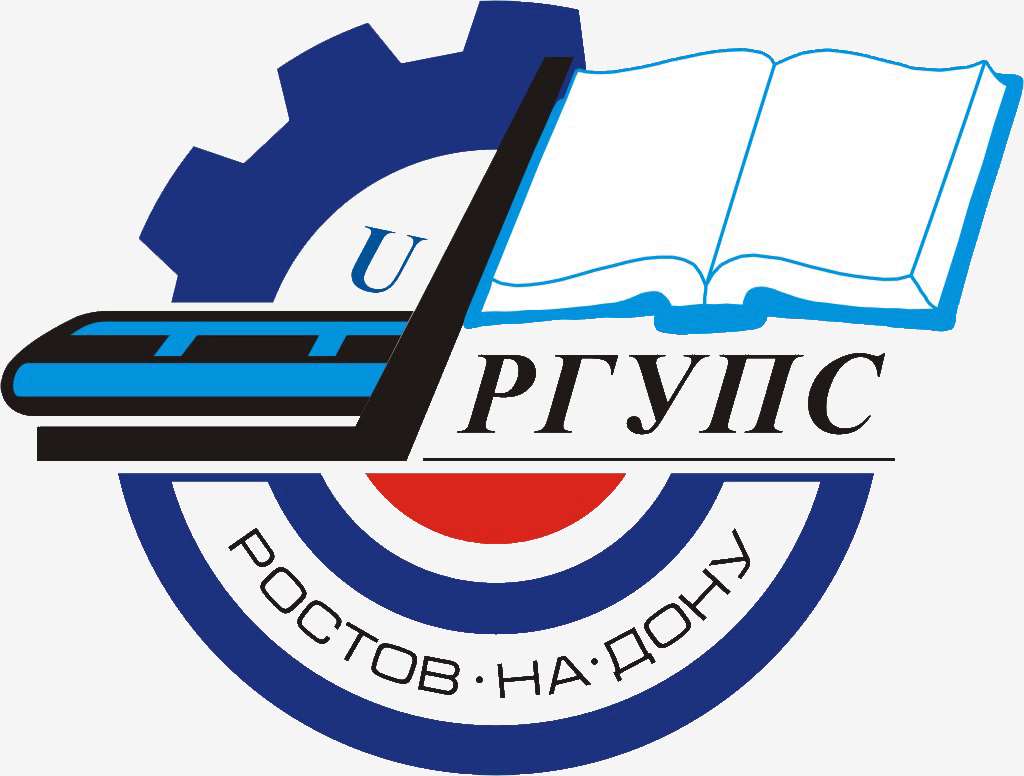 Минина Татьяна Александровна Строительный(1 место)
Игрушки
 «Королевская чета»
 «Лисенок»